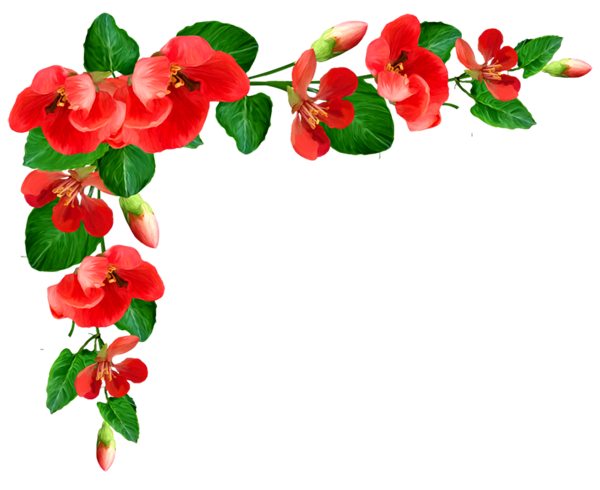 Творческий    проект«Мое творчество»
Выполнила ученица 8 класса.
                                                 Спиридонова Виктория
                                                        Руководитель Уварова Е.Ю.


Лакинск 2014г
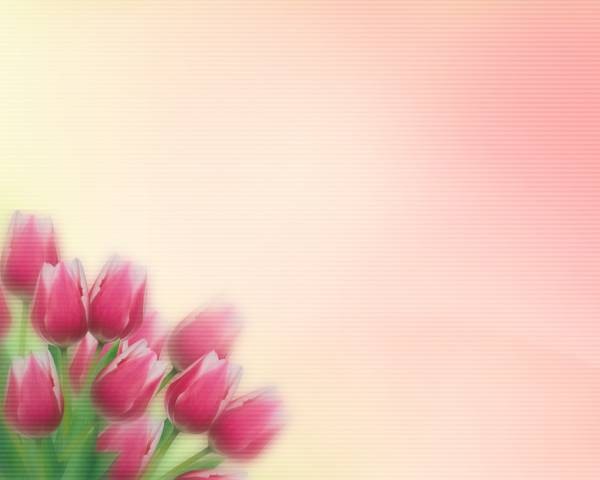 Творческий проект – интеллектуально-практическое задание, в результате которого создаётся продукт, обладающий определённой новизной.
Цели:
Совершенствование возможностей в области проектной деятельности.
Развитие активной творческой личности, способной самостоятельно приобретать новые знания
Развитие навыков  самостоятельной исследовательской работы
Разработка и выполнение.
 
 
План:
Обоснование возникшей проблемы.
Разработка идей, вариантов.
Выбор оптимального варианта.
Планирование работы.
Подбор необходимых материалов, инструментов.
Технология изготовления.
Экономическое обоснование. 
Рекламный проект.
Оформление.
Защита.
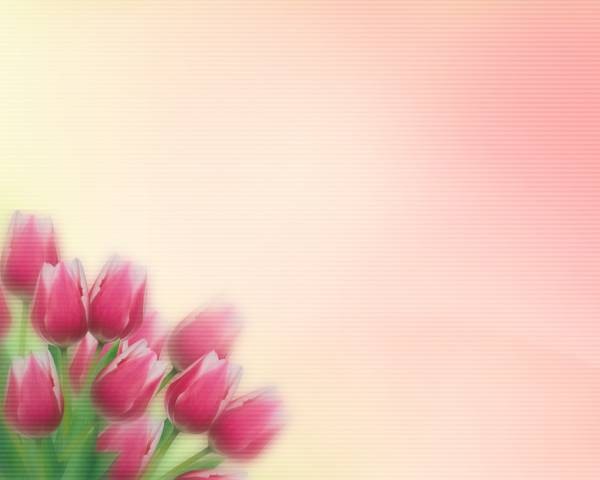 Обоснование возникшей проблемы.    

   Вышивка, роспись, валяние из шерсти , рисунок , витражи–древнейшие виды искусства. Научиться этому легко, нужно только чуть-чуть терпения. 
   Эти картины очень красиво смотрятся,  переливаются и блестят на солнце. Я с раннего детства  люблю живопись, вышивать крестом и бисером, лепить из глины , пластилина и пластика, рисовать карандашом и красками, изготавливать небольшие изделия из шерсти способом валяния, создавать витражи из пластилина и красками. 
На уроках технологии я предпочтение отдаю темам по рукоделию  и принимаю участие в школьных, городских, районных, областных и всероссийских выставках и конкурсах
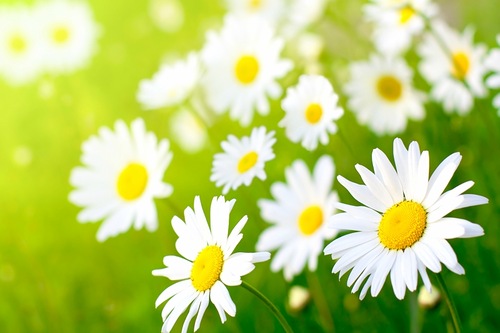 ПЛАНИРОВАНИЕ РАБОТЫ
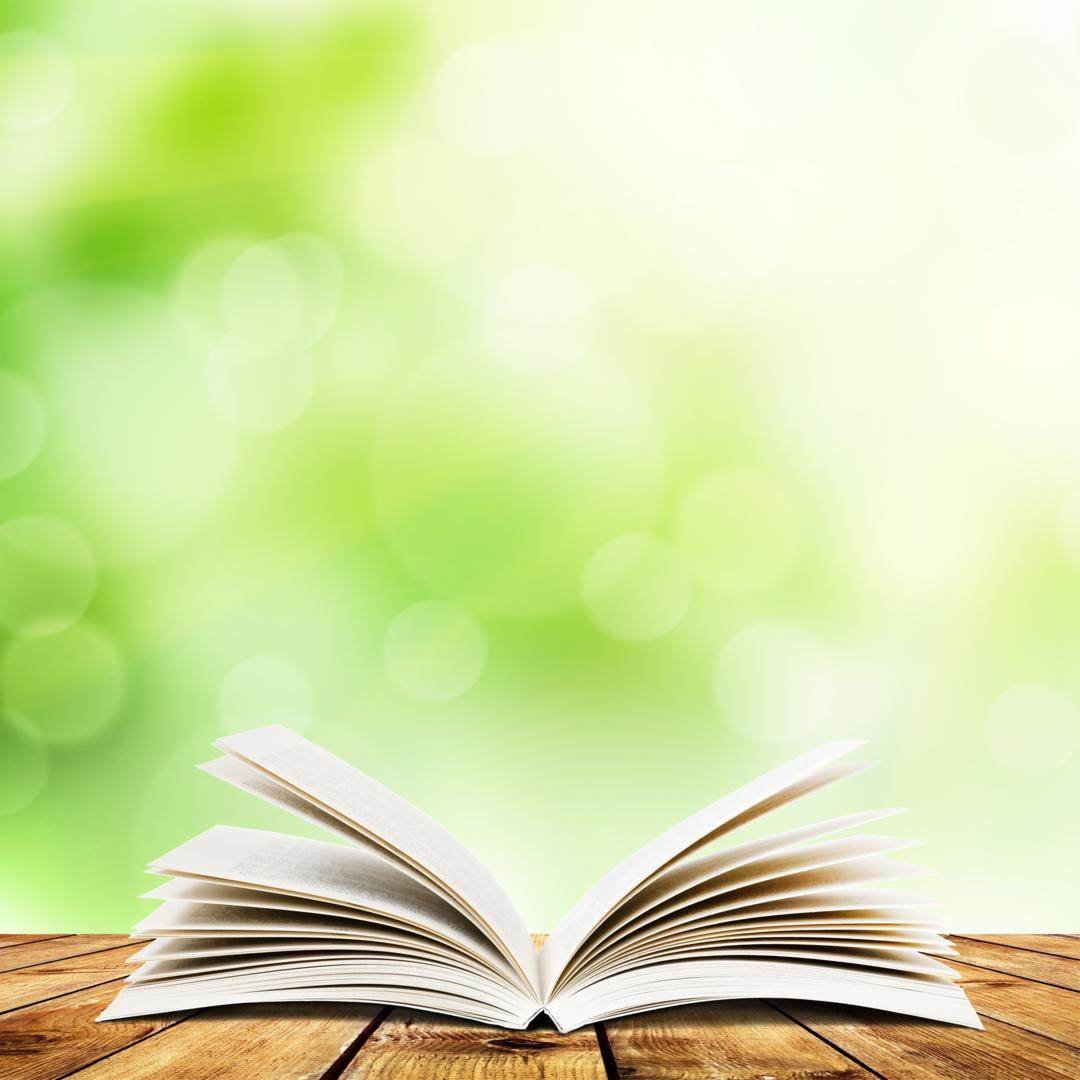 Этапы выполнения творческого проекта
На первом этапе я выбрала тему  «мое творчество». Она очень актуальна,  потому что изделия ручной работы  выполнены вручную, в них вложена душа мастера. Такие работы стоят дорого и выглядят очень красиво. Проанализировав ход работы, я  закупила нужные материалы и инструменты:  краски, карандаши, кисти, пластику, шерсть.  Организовала рабочее место.
    На втором этапе  я разработала эскизы, и выполнила всю практическую работу от начала до конца.  Работы надо выполнять красиво и  аккуратно. Соблюдала правила техники безопасности и нормы санитарии. 
 
    На третьем этапе я сделала экономическое обоснование, составила смету расходов, рассчитала себестоимость, сделала выводы.   Я дала рекламу, сочинила стихи.  Подвела итоги, проверила качество, сделала презентацию, выводы и самооценку. Использовала дополнительную литературу.
Все варианты моего творчества
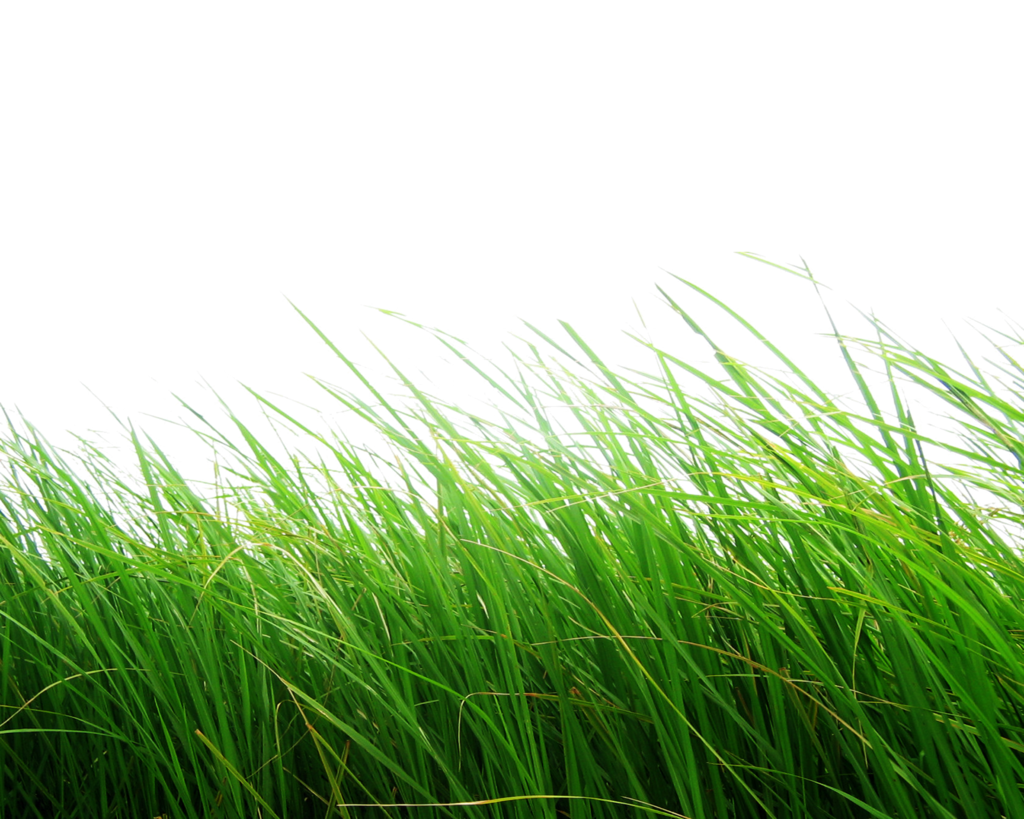 Графика
Живопись
Валяние из шерсти 
Роспись по дереву
Вышивка бисером
Витраж
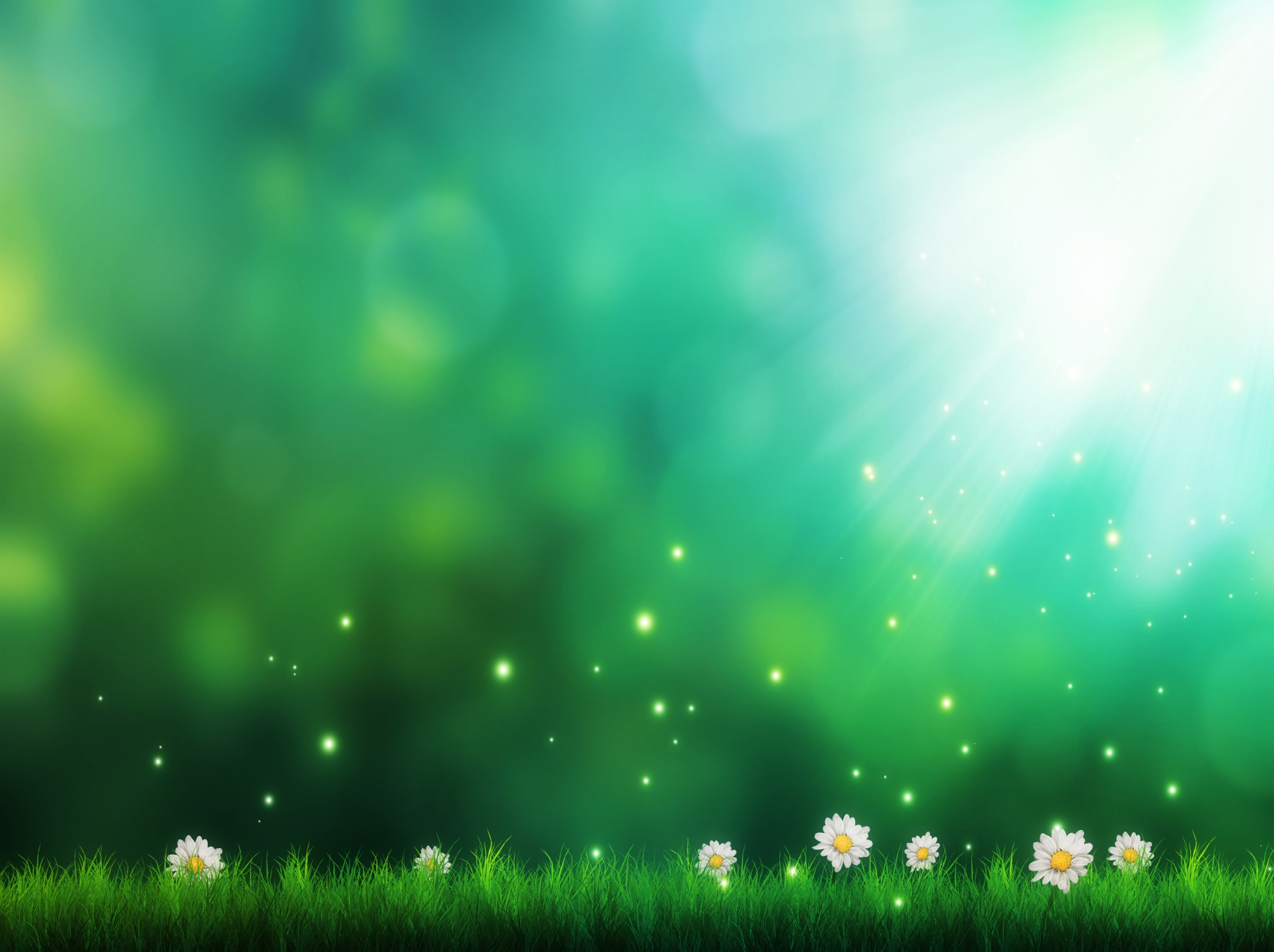 Графика
Графика – один из моих любимых видов творчества.
 Графика – происходит от греческого слова «графо» – пишу рисую. Работы выполняются карандашом, углем, мелом, тушью и т.д. 
Так же существуют разные виды и жанры графики: 
станковая,
книжная,
 плакат, 
промышленная (прикладная), 
газетно-журнальная,
учебно-оформительская,
все виды гравюр.
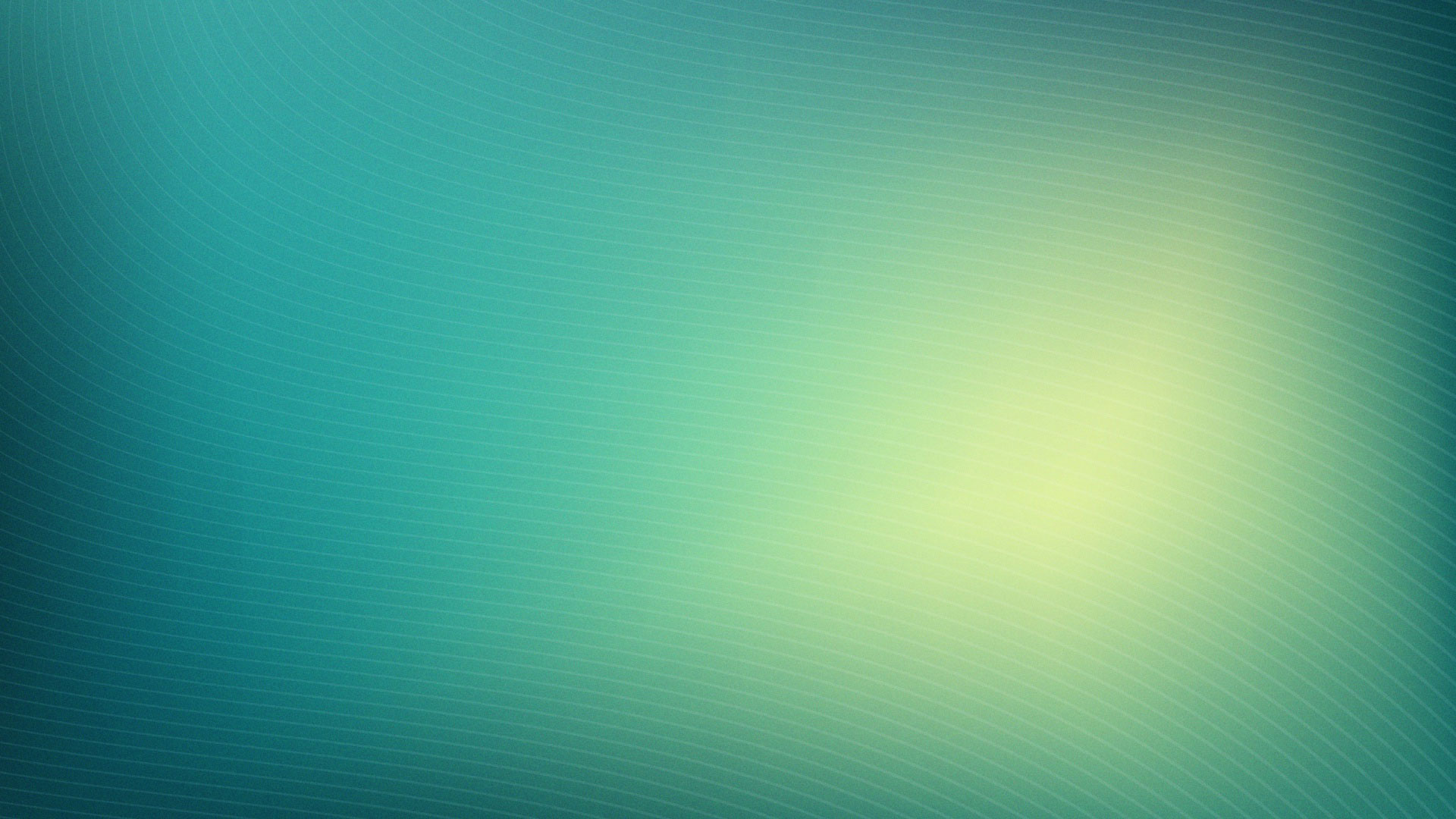 У меня очень много разных рисунков. Кошки очень милыесущества и  я их очень люблю рисовать. И вот некоторые из моих работ:  « Кот Котофей»   Выполнен синей   шариковой  ручкой
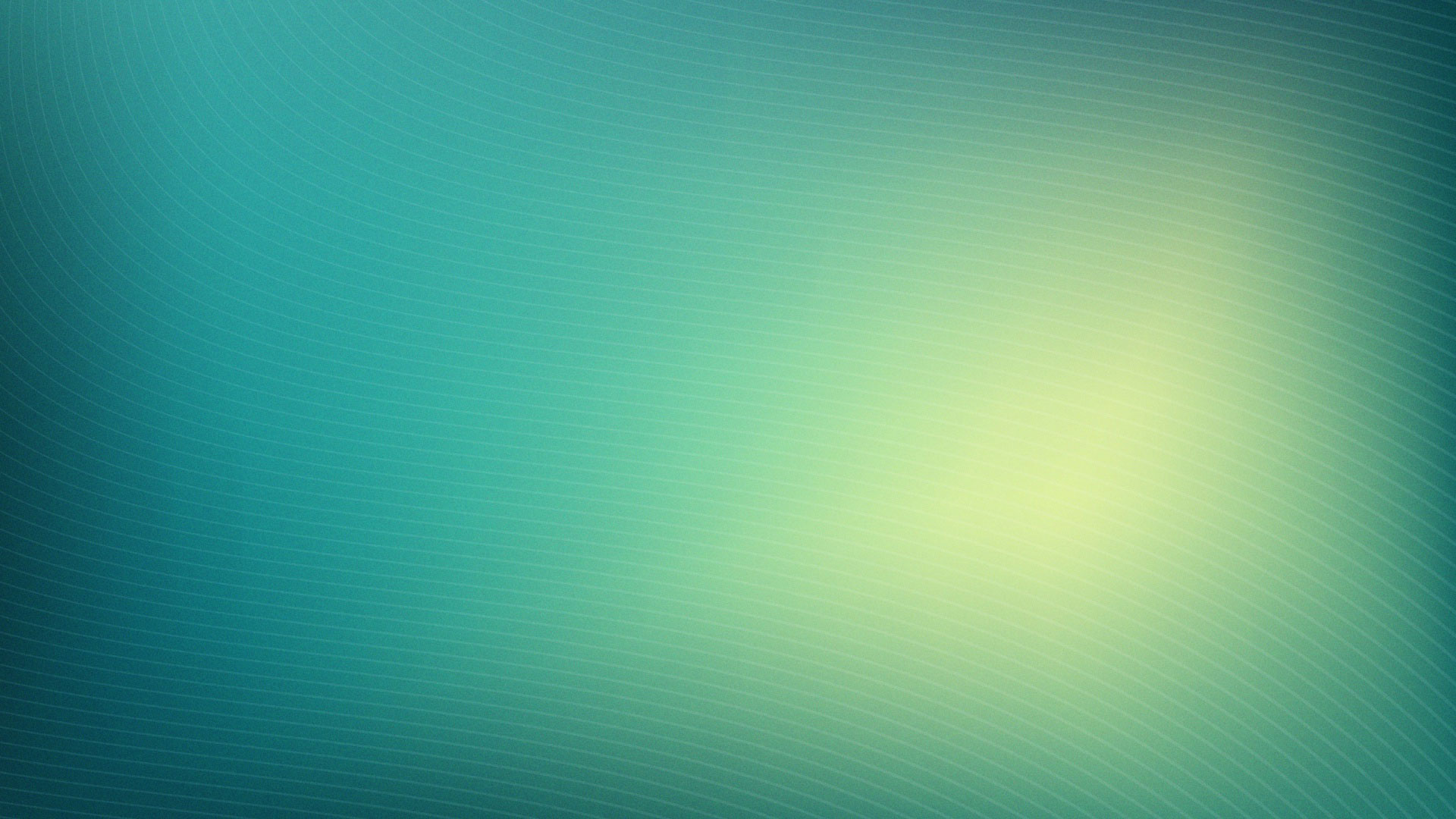 «Кошки - Мышки»Выполнено черной шариковой ручкой
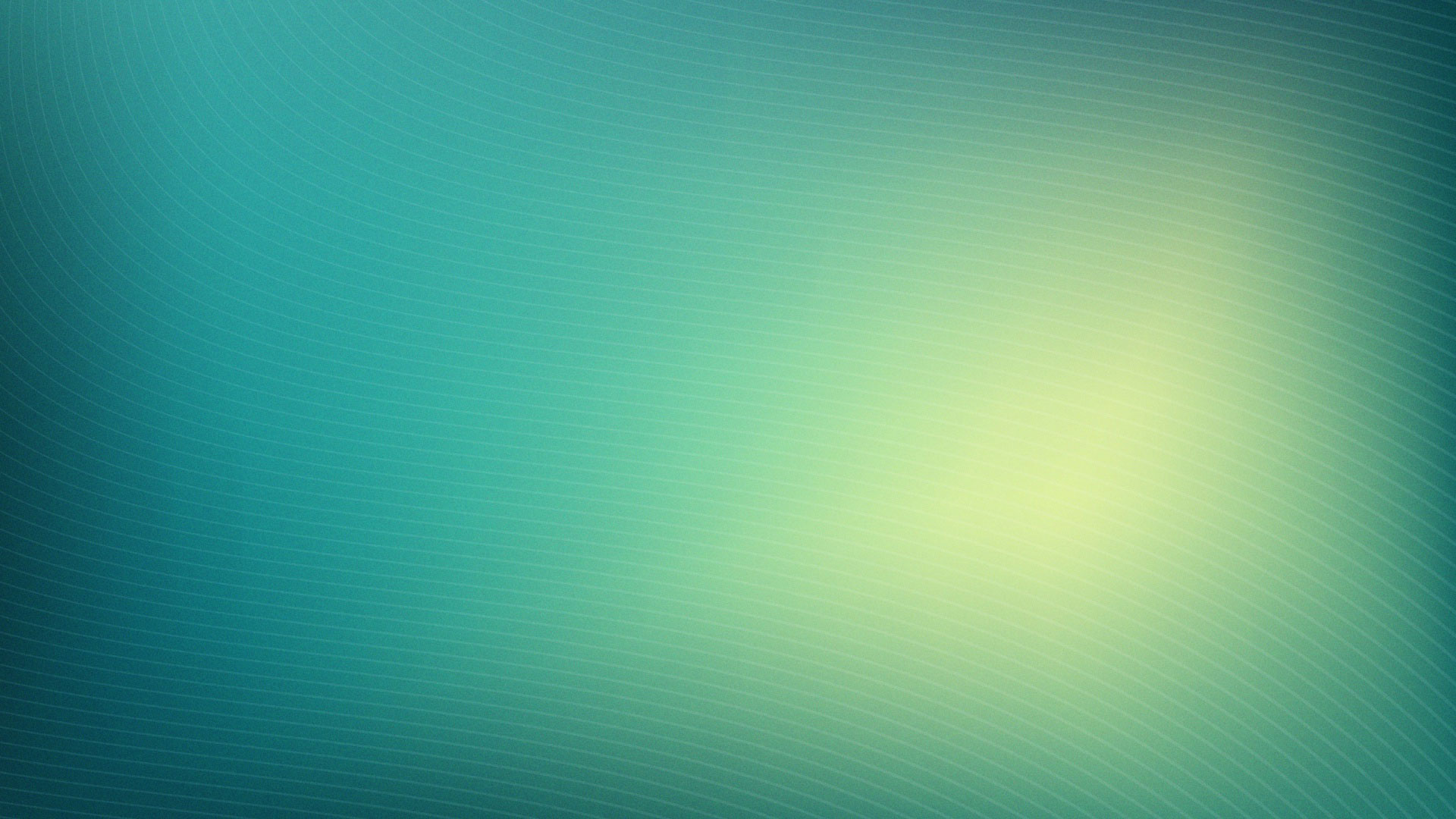 «Милый»Выполненчерной шариковый ручкой
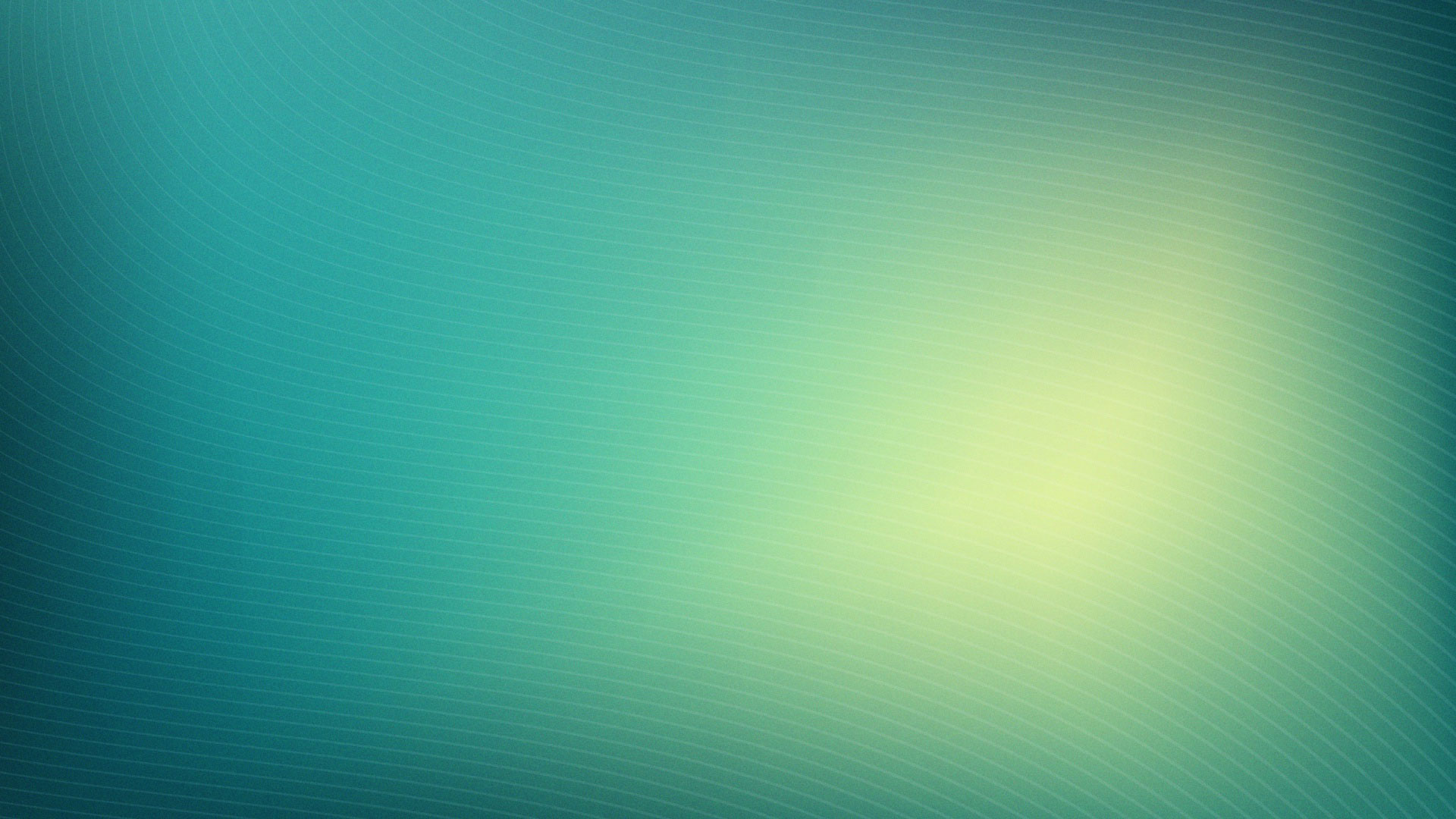 Вот еще несколько моих работ:    «Летучая мышь» Выполнена синей шариковый ручкой
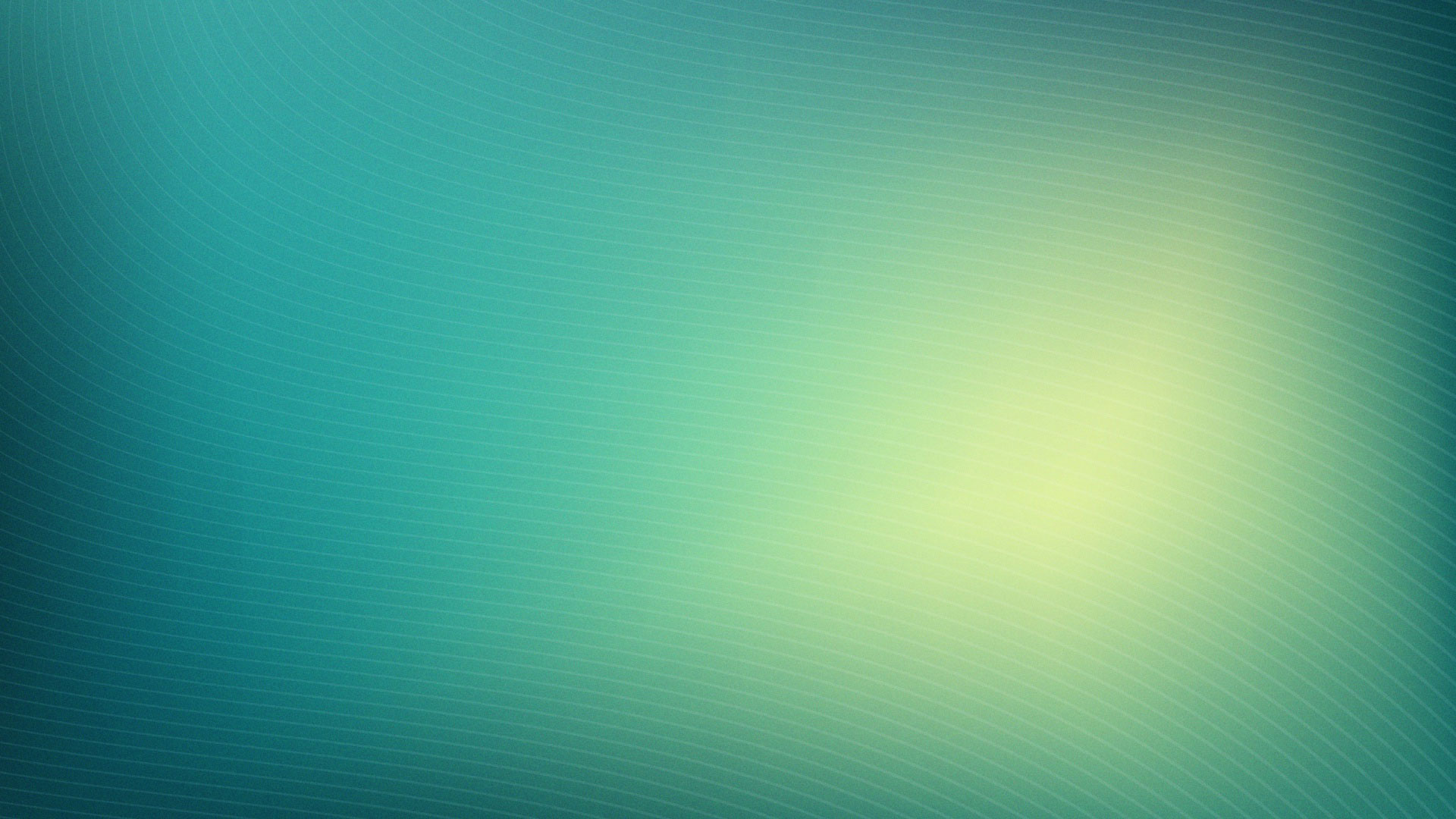 «Барельефы из гипса»                     Рисунки выполнены  простыми карандашами
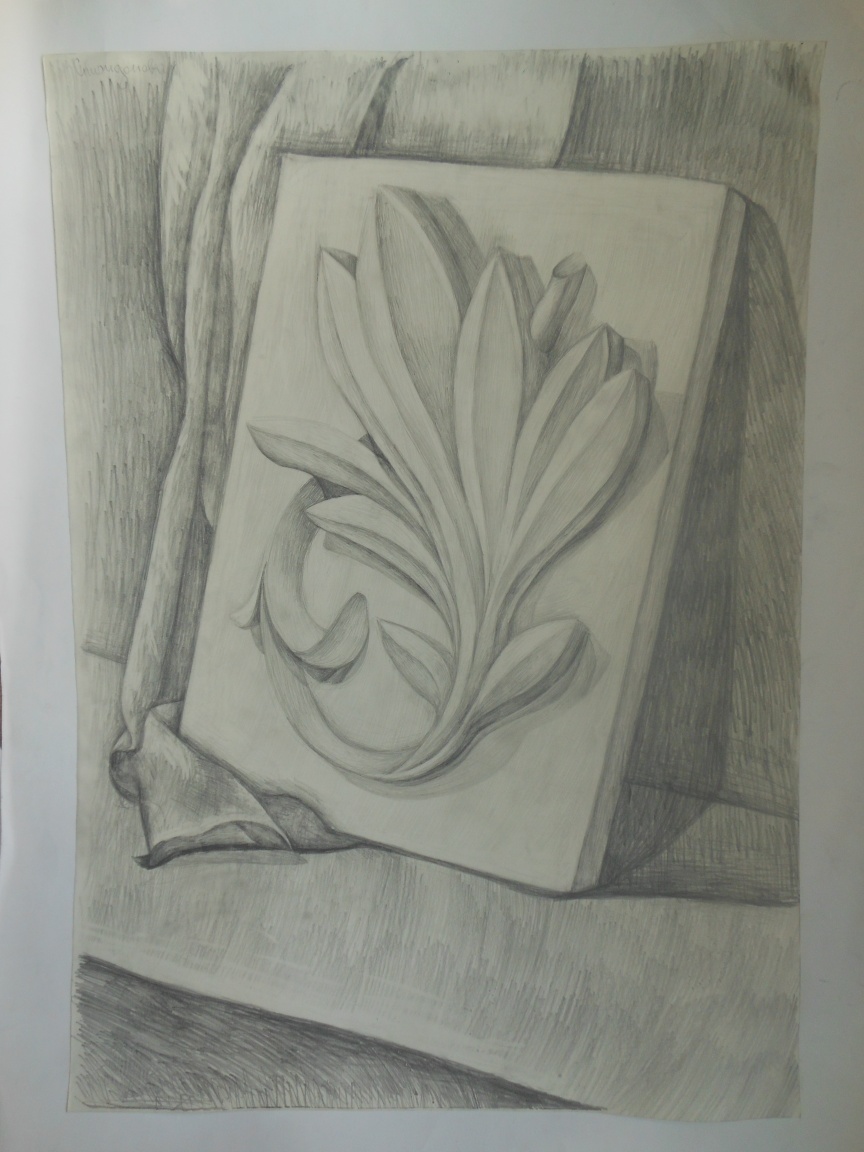 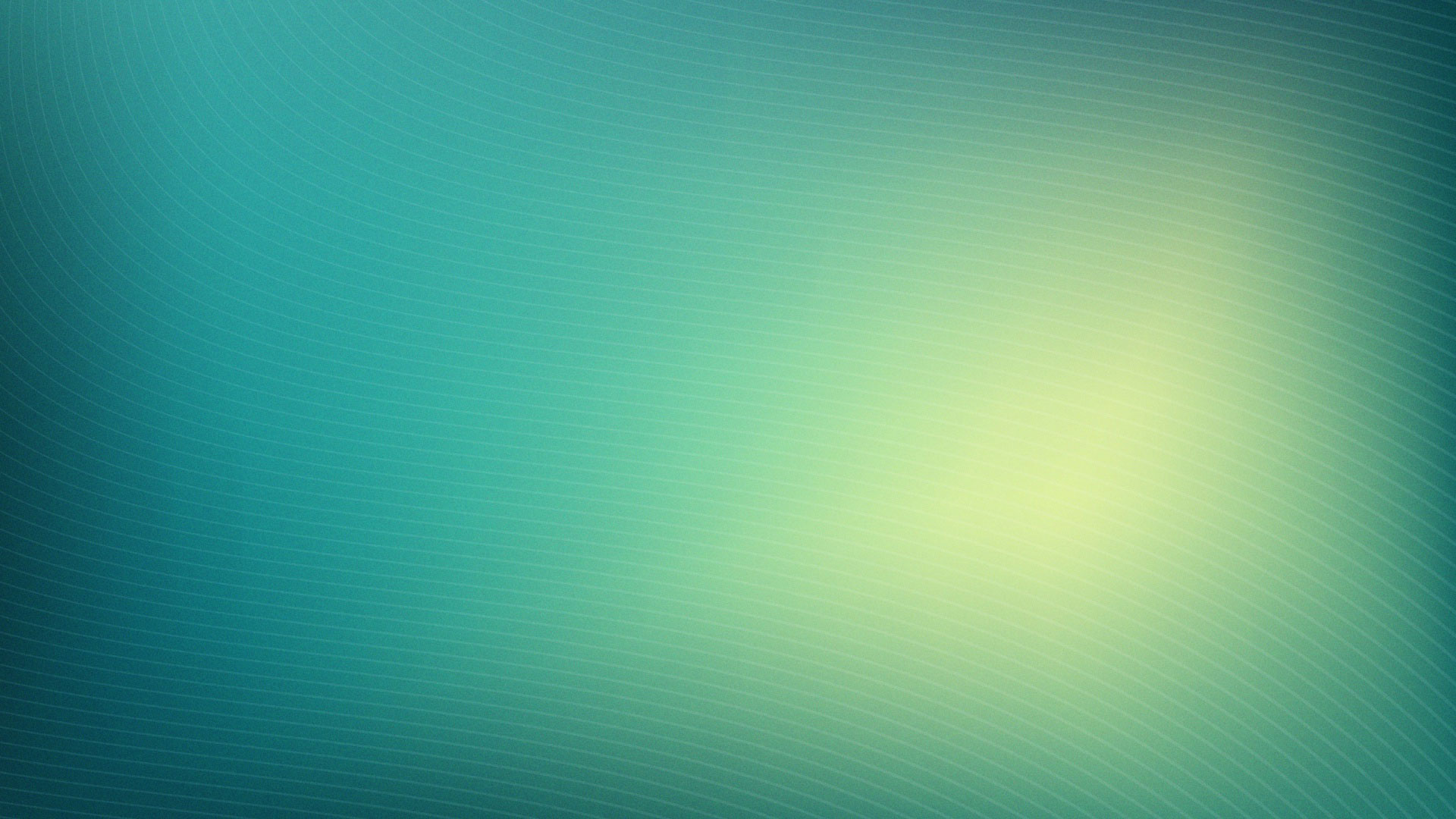 «Сова»    Выполнено         цветными          карандашами    участник всероссийского конкурса  «Красота Божьего мира»
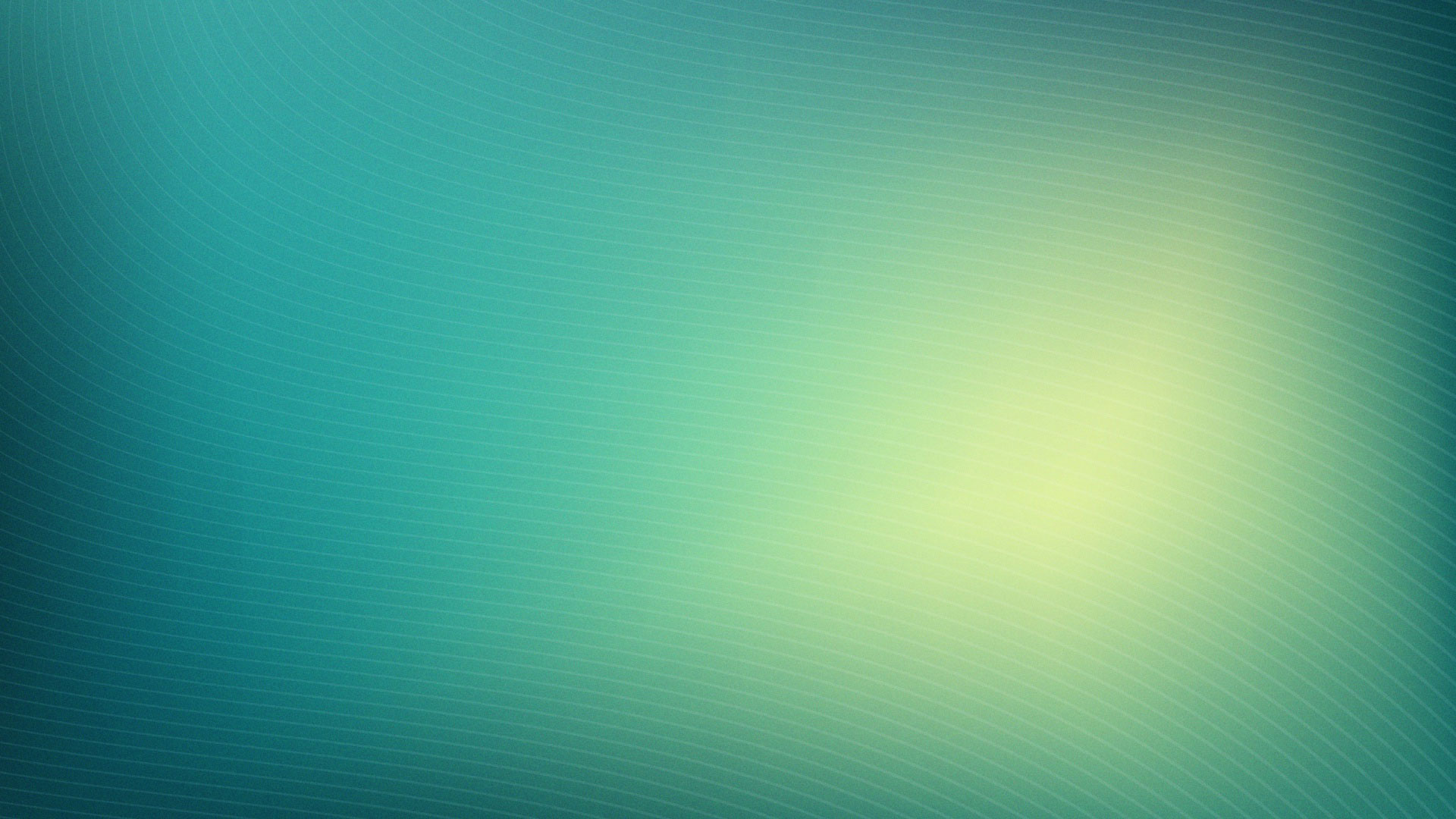 Живопись
Живопись – произведения искусства выполненные любыми красками.

Жанры живописи:
Портрет
Пейзаж
Натюрморт
Бытовой жанр
Исторический жанр
Батальный
Интерьер
Анималистический
Мифологический
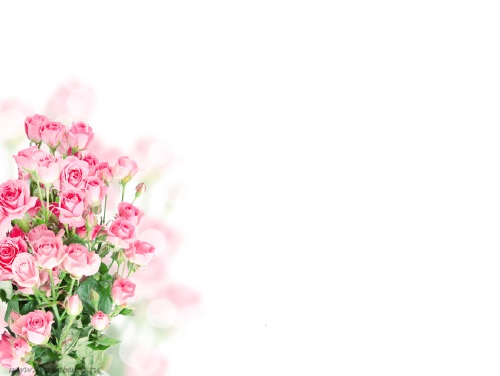 Работы выполненные акварелью очень яркие, красочные и красивые. Мне нравится рисовать разными красками: масляными, акриловыми, гуашевыми, витражными и красками по ткани. Летом я рисую не только дома, но и на природе.
У меня огромное количество работ которые выполнены  разными красками. Многие из моих работ награждены грамотами, дипломами и ценными призами. И  вот некоторые из них:
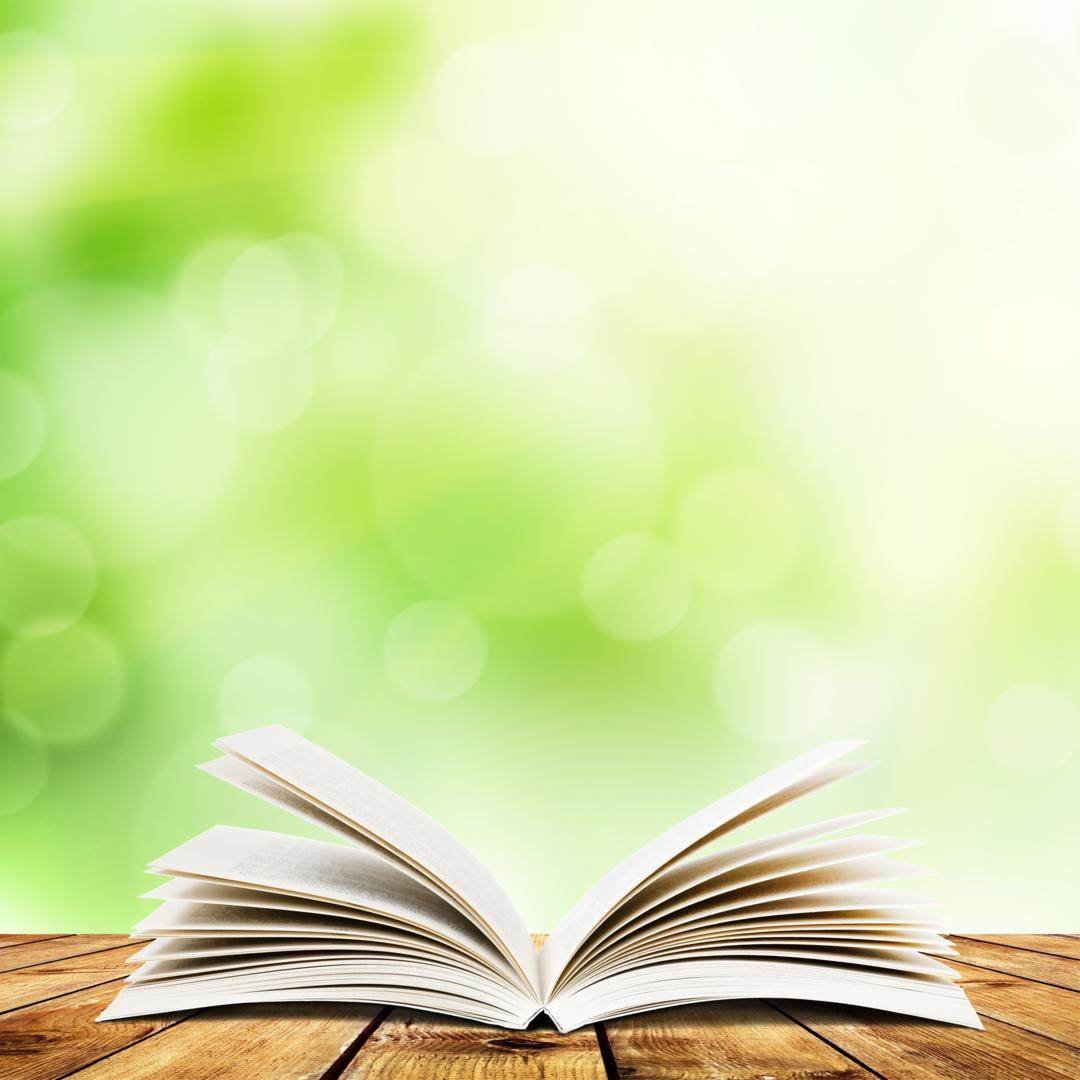 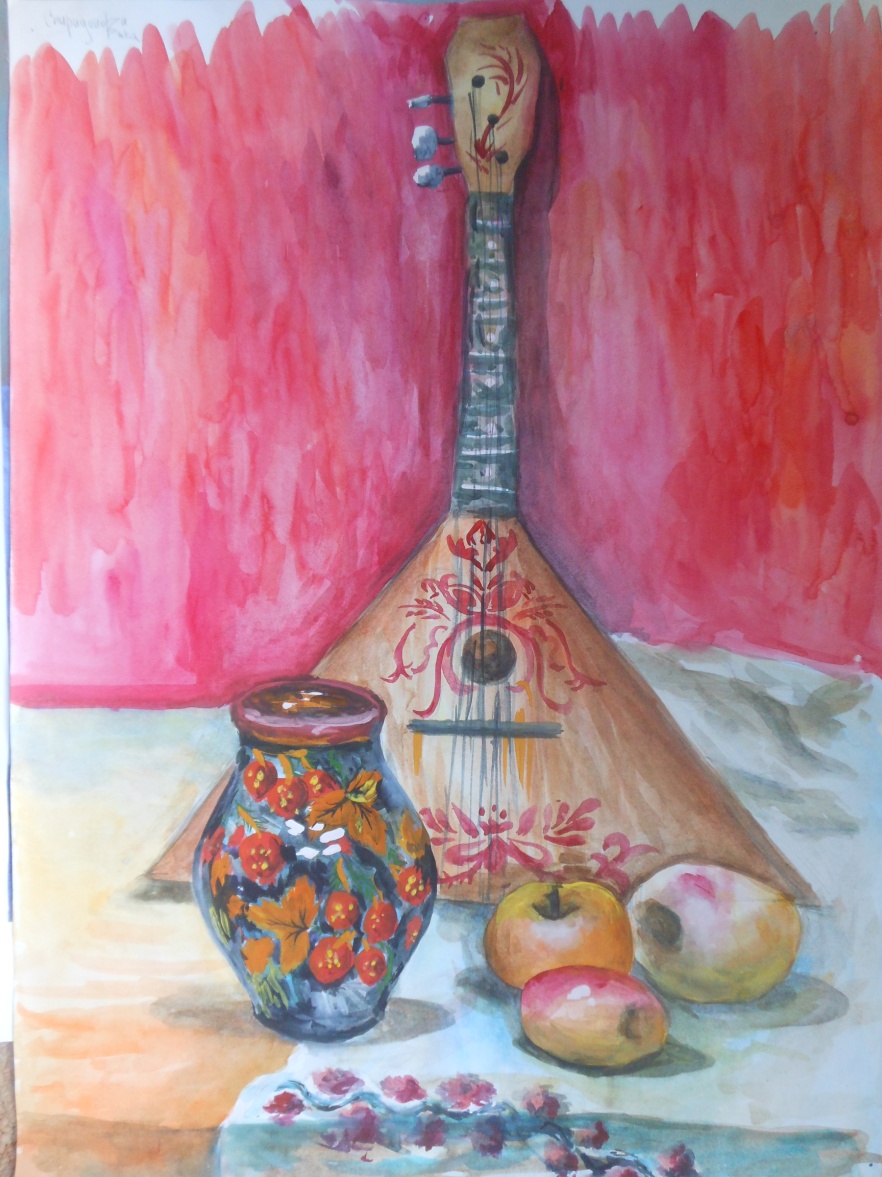 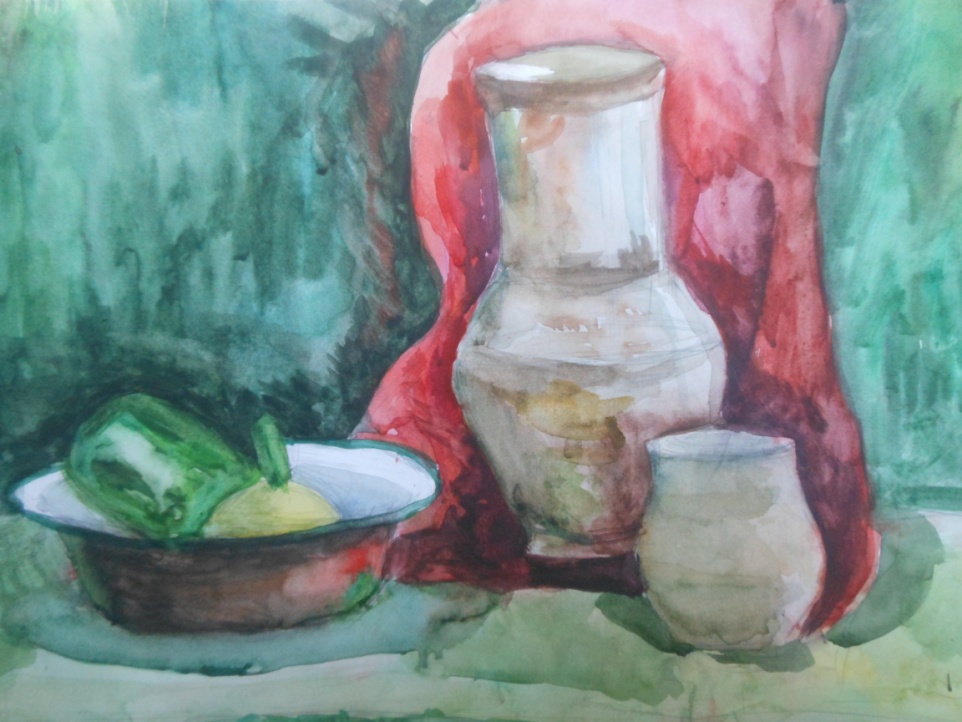 Работы выполнены акварелью
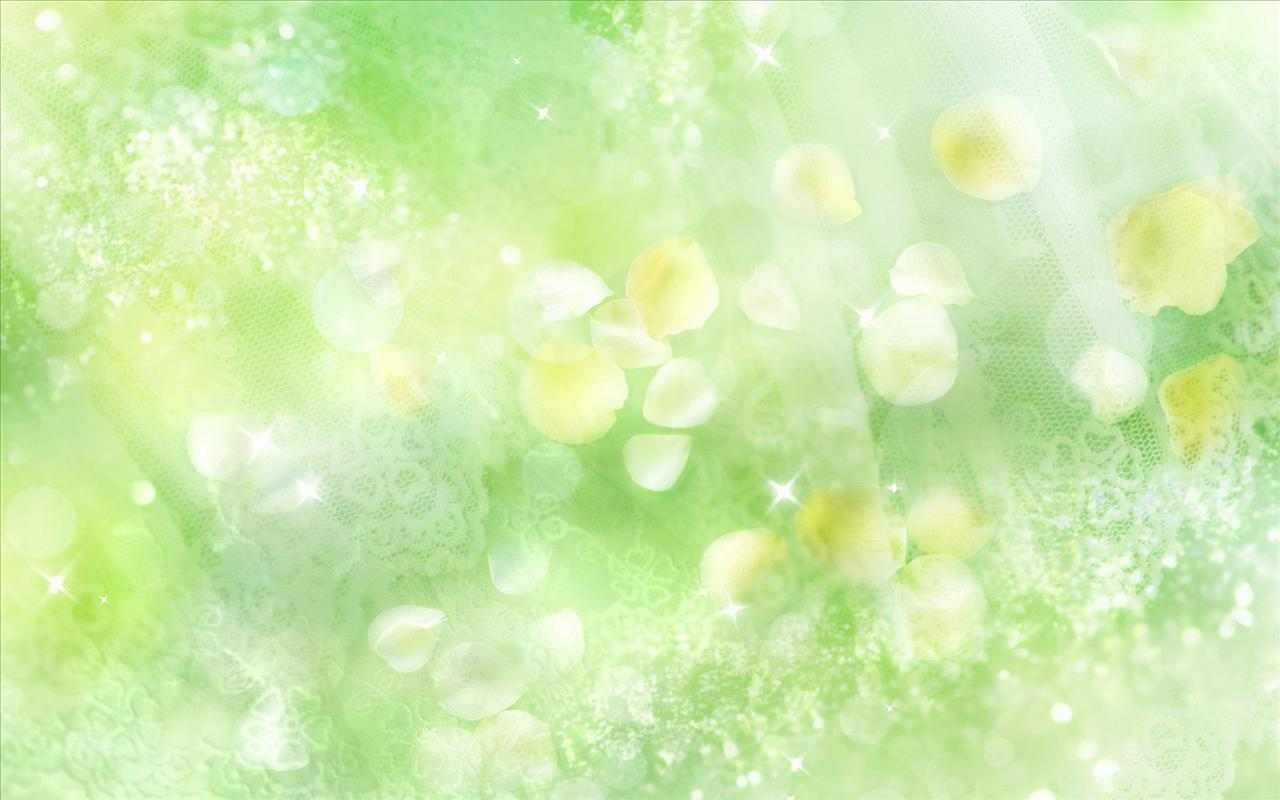 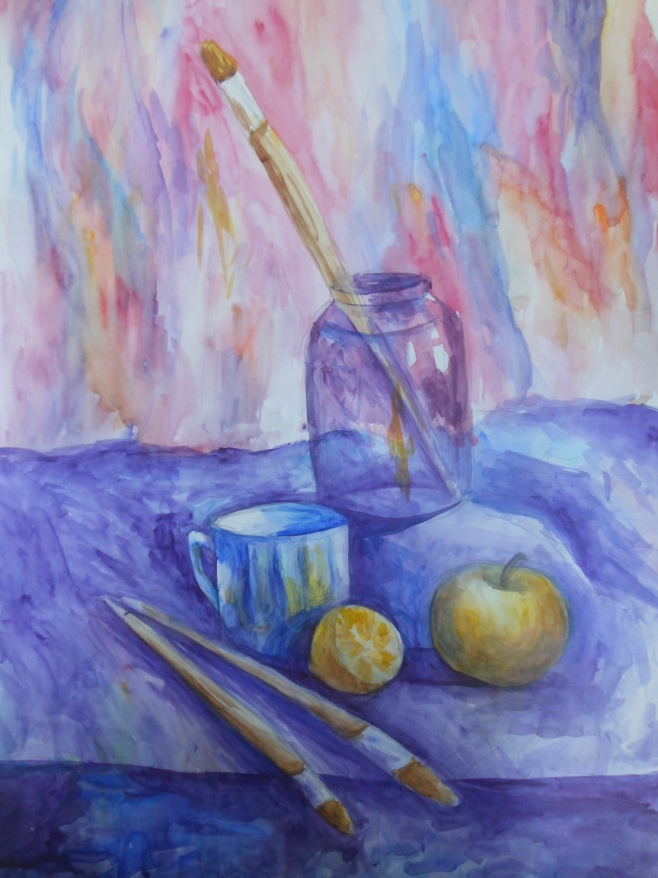 Мои акварельные шедевры
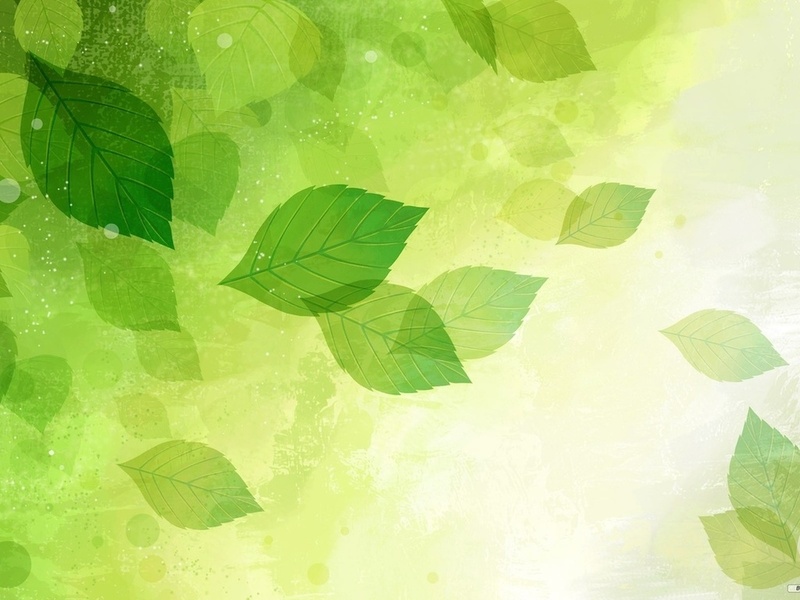 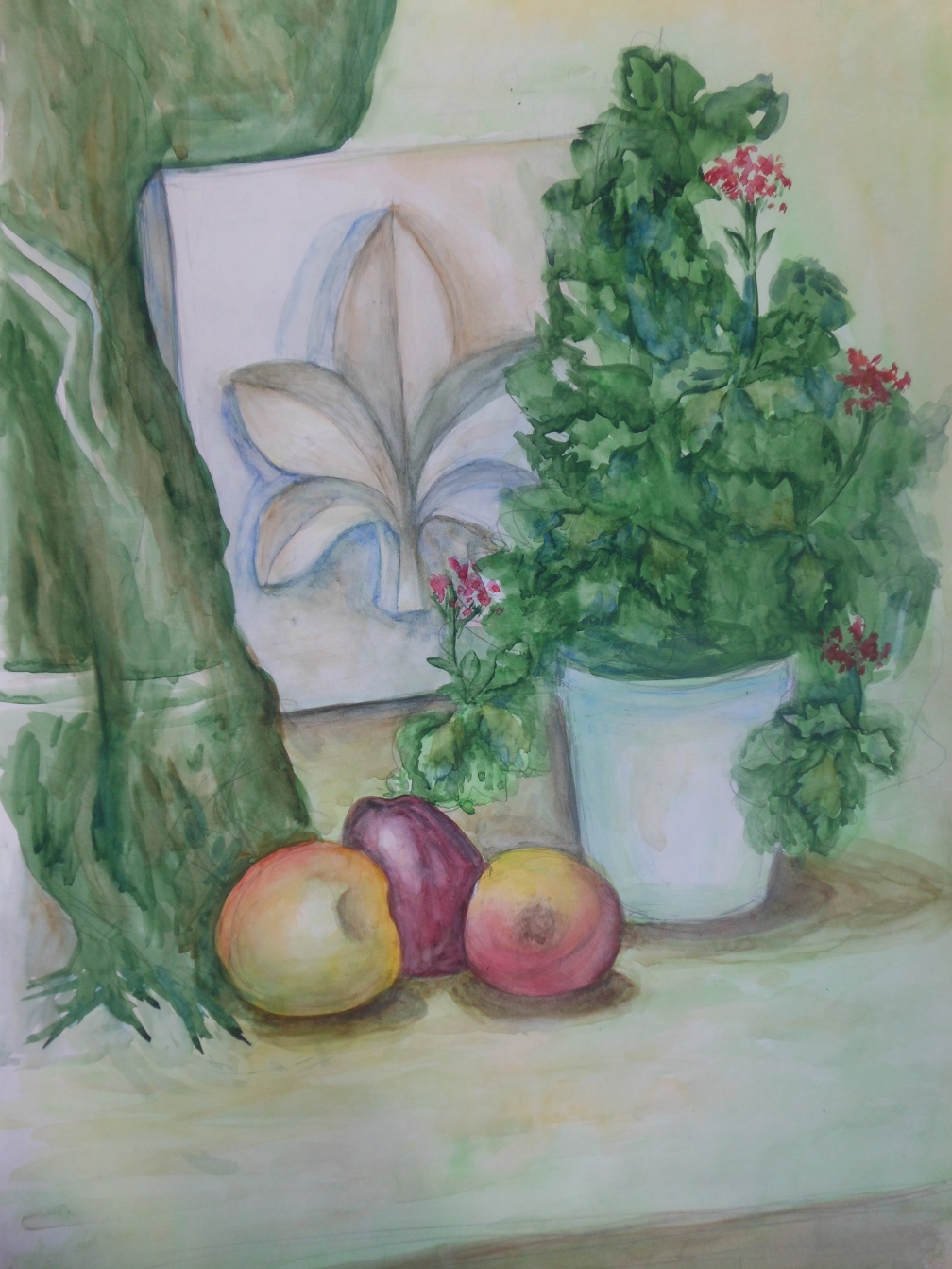 Работы выполнены акварелью
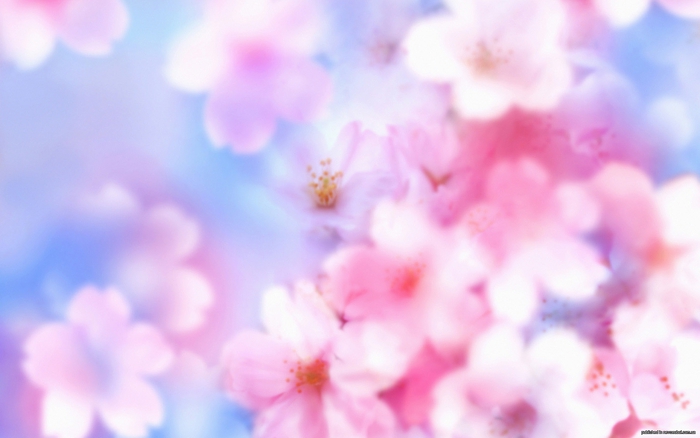 А этот натюрморт выполнен гуашью
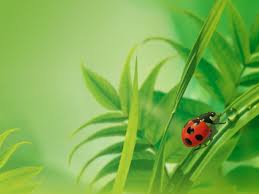 «Игрушки из шерсти: валяное чудо своими руками»
Мне кажется что валяние игрушек это самое интересное и занимательное занятие.
   Научиться валять очень легко, но это требует большой аккуратности и терпения. 
   Игрушки получаются очень красивыми, мягкими   и милыми.
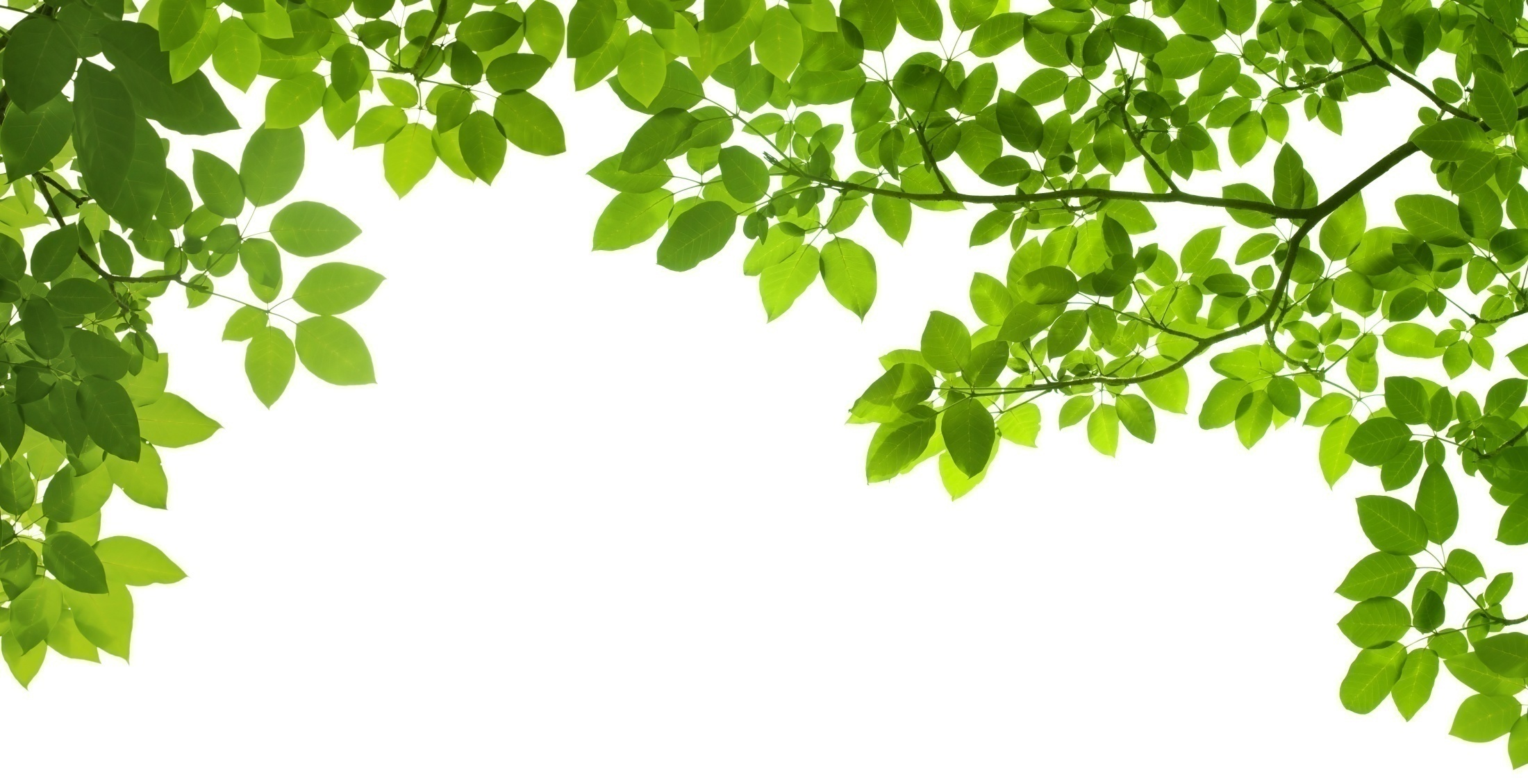 Подбор необходимых    материалов, инструментов
Шерсть для валяния
Специальные иголки
Акриловые краски, 
Клей
Пластика
Бесцветный  лак
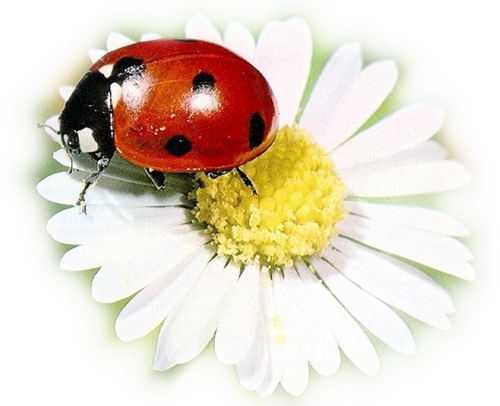 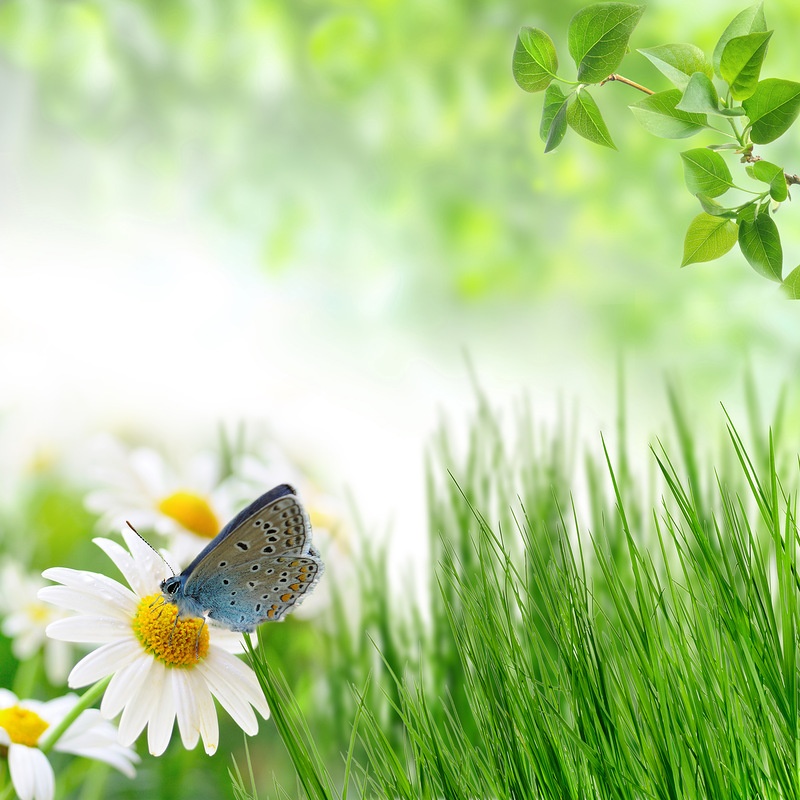 Во время процесса создания игрушки  у меня очень часто ломаются иголки  для валяния, и к тому же они очень тонкие и острые и ими  можно легко уколоться.
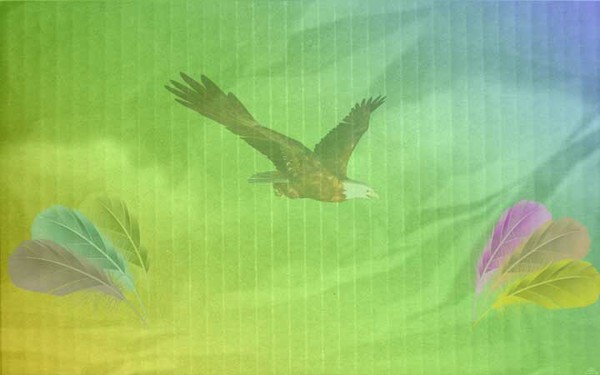 Разработка идей, вариантов
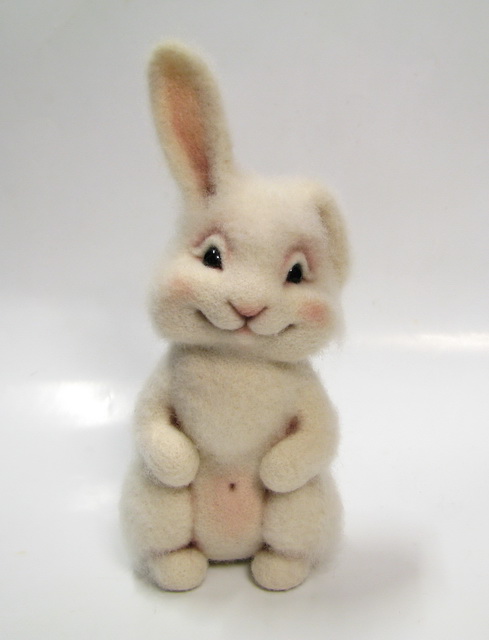 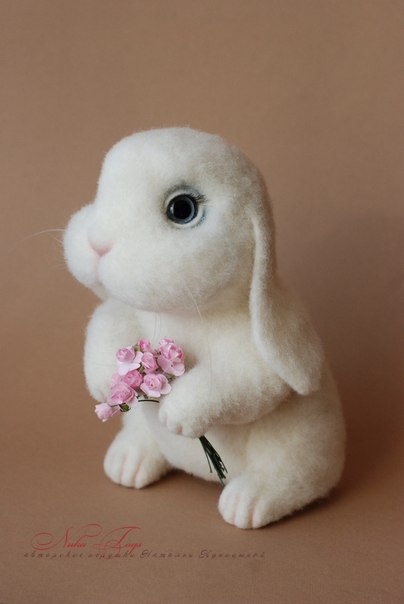 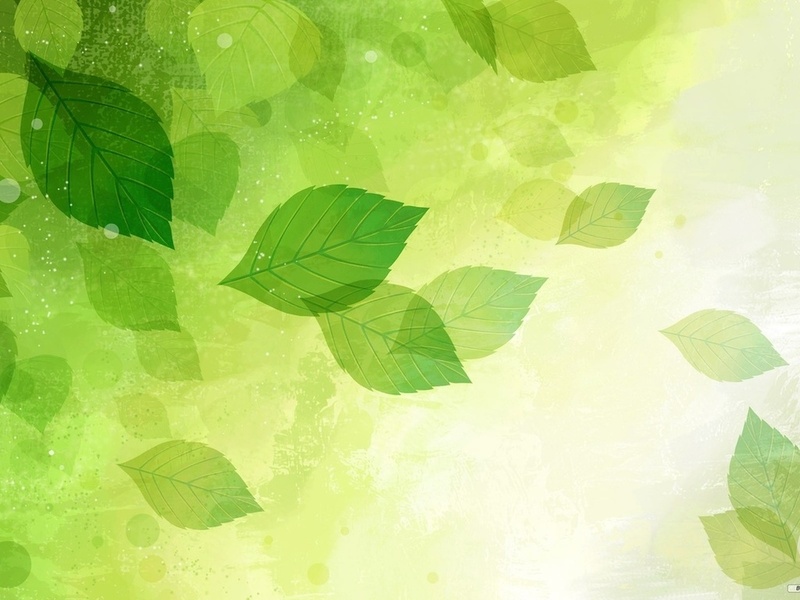 Выбор оптимального вариантаТак как я очень люблю кошек, я сваляла рыжего котика –Басеньку. Он получился весьма забавный  и  он стал одной из моих любимых игрушек
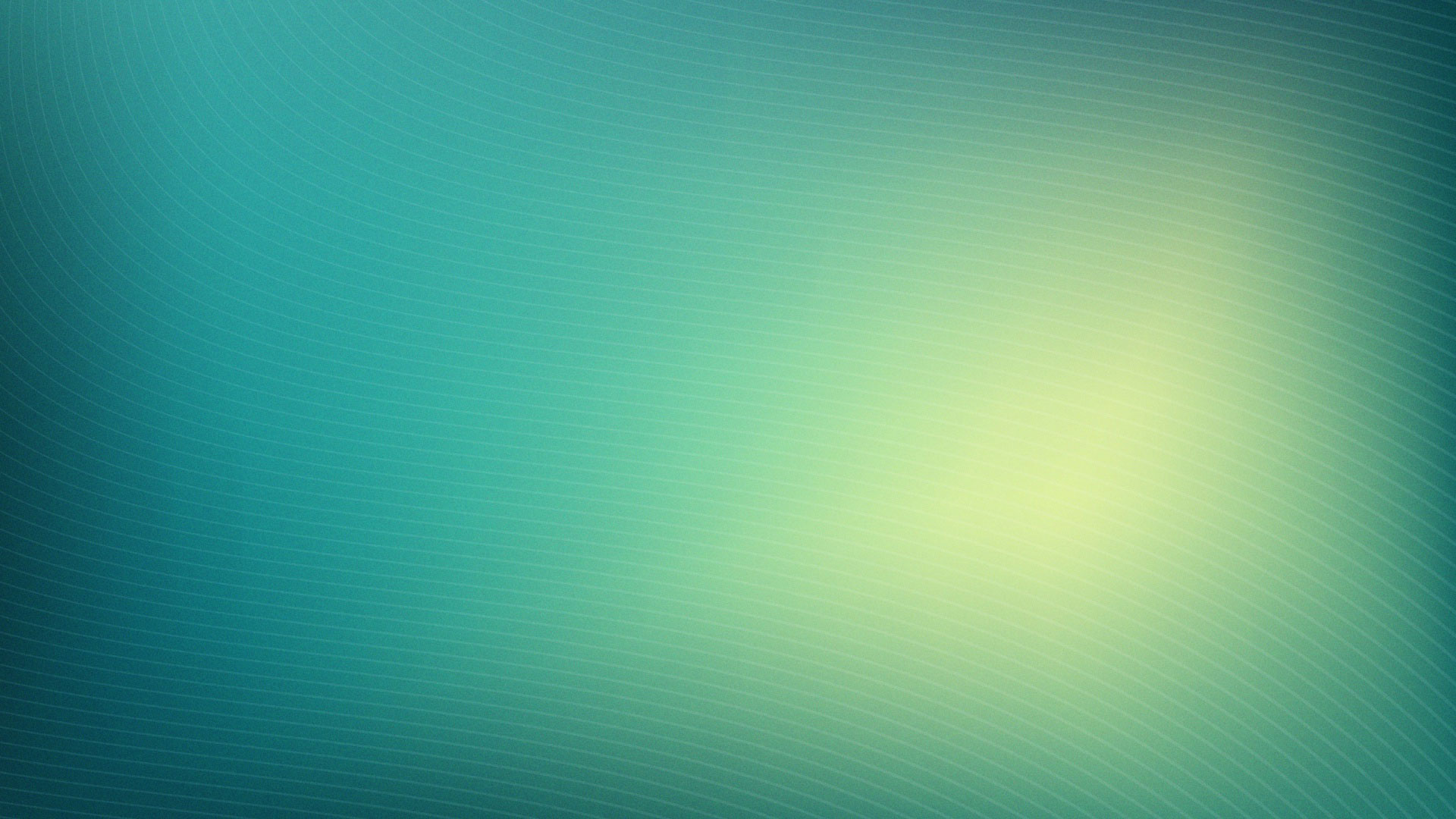 Процесс создания Басеньки:
Тело котика:
Сначала  я взяла два куска рыжей  шерсти, один побольше, другой поменьше. 
Сваляла два шарика – голову и туловище. Соединила их.
Потом  сделала лапки, хвост, носик  и ушки. Присоединила их к телу.
С помощью белой шерсти я сваляла щечки, грудку и полоски  котику
Глаза котика:
Из пластики скатываем два шарика. Это и будут наши глаза
Пластика в руках напоминает пластилин, но при высокой температуре она застывает. Ставим наши глазки в духовку на пару минут.
Остывшие шарики пластики раскрашиваем акриловыми красками и покрываем бесцветным лаком , даем высохнуть.
     Приклеиваем готовые глазки в мордочке –
                        и наш котик готов!
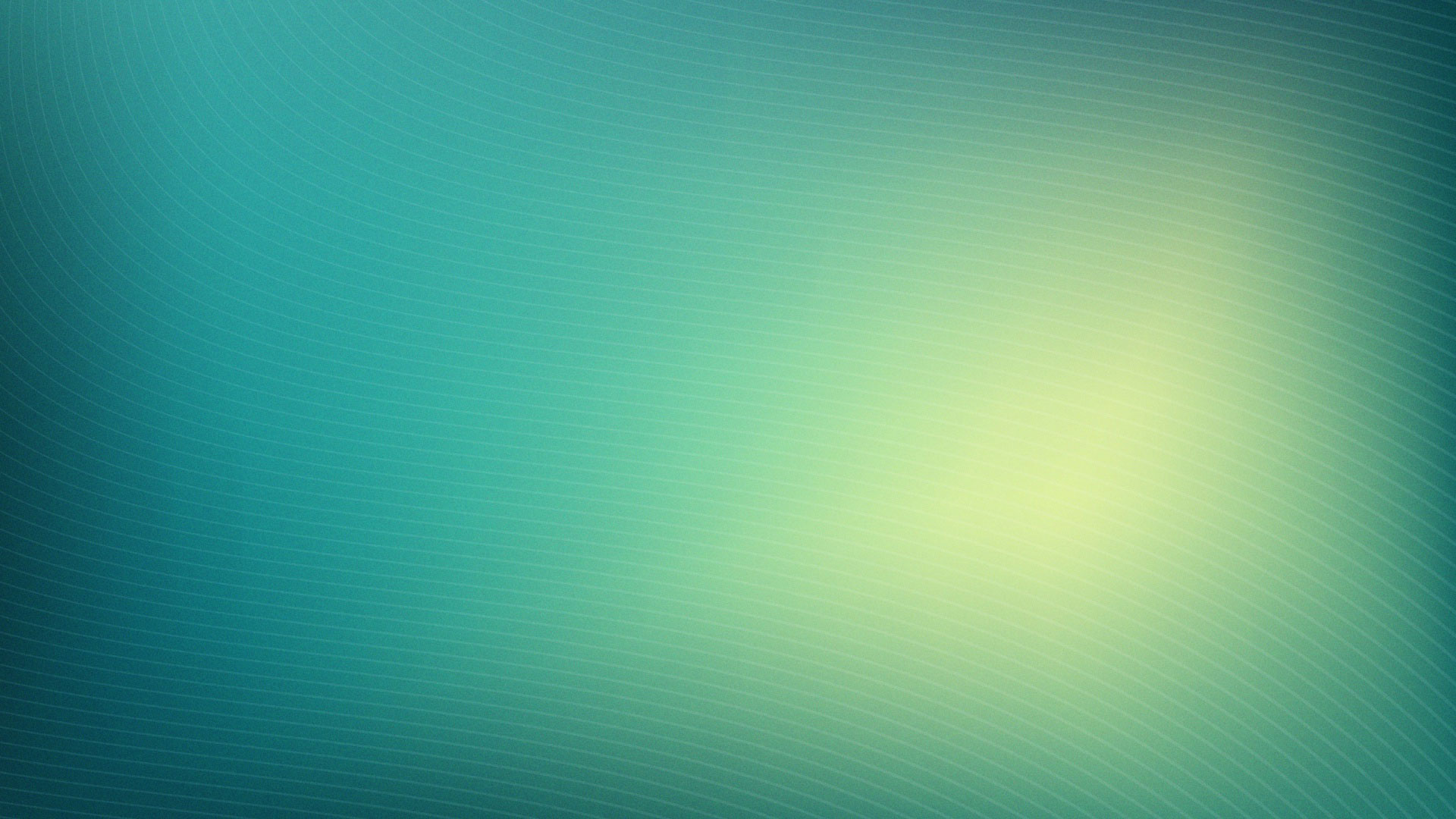 Экономическое обоснование кота из шерсти
ВЫВОДЫ: Самостоятельно изготовленная  игрушка стоит во много раз дешевле, чем купить ее у мастериц. Цена за такую же игрушку в интернете равна  35-40 тысяч  рублей, поэтому  при желании иметь такую игрушку лучше сделать ее своими руками, что я и сделала. Изучила технологию изготовления и выполнила ее своими руками.
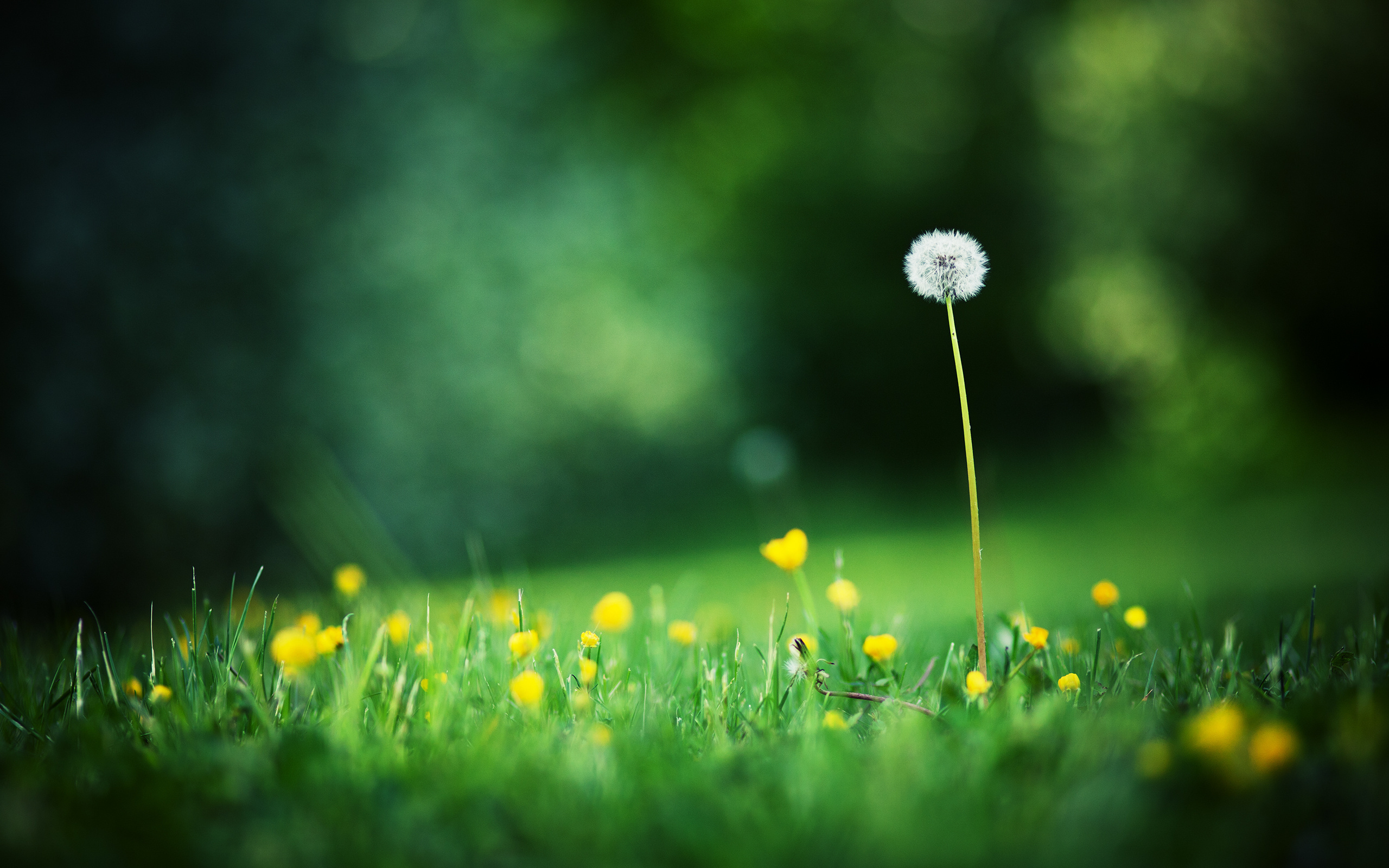 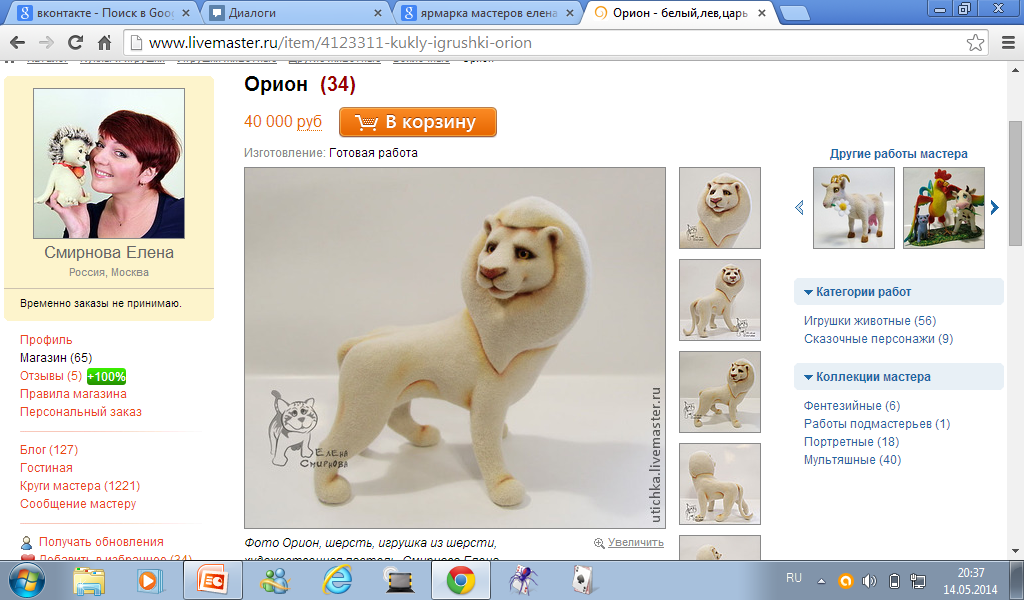 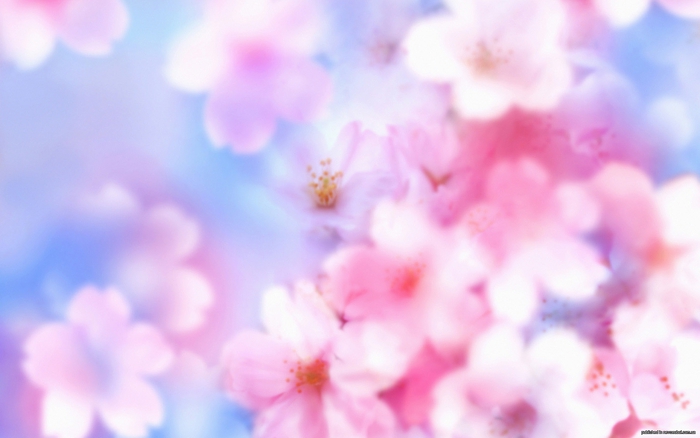 А вот и еще одна моя работа: эта  Синяя валяная лошадь – символ года 2014Я её представила редакции газеты «Хронометр» на конкурс, где заняла 1 место
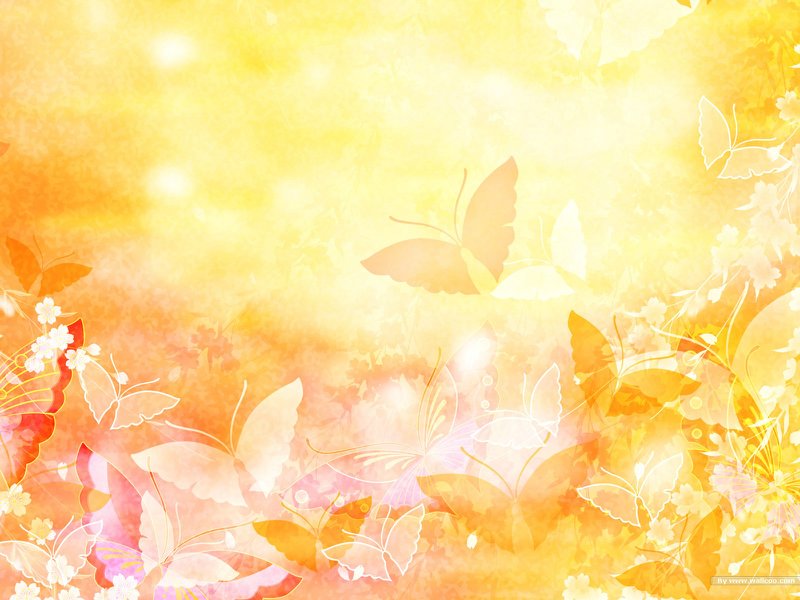 Мои  расписные доски
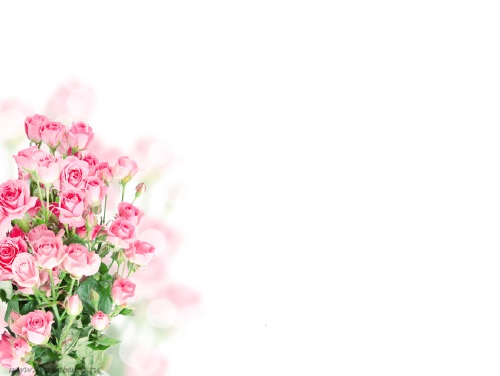 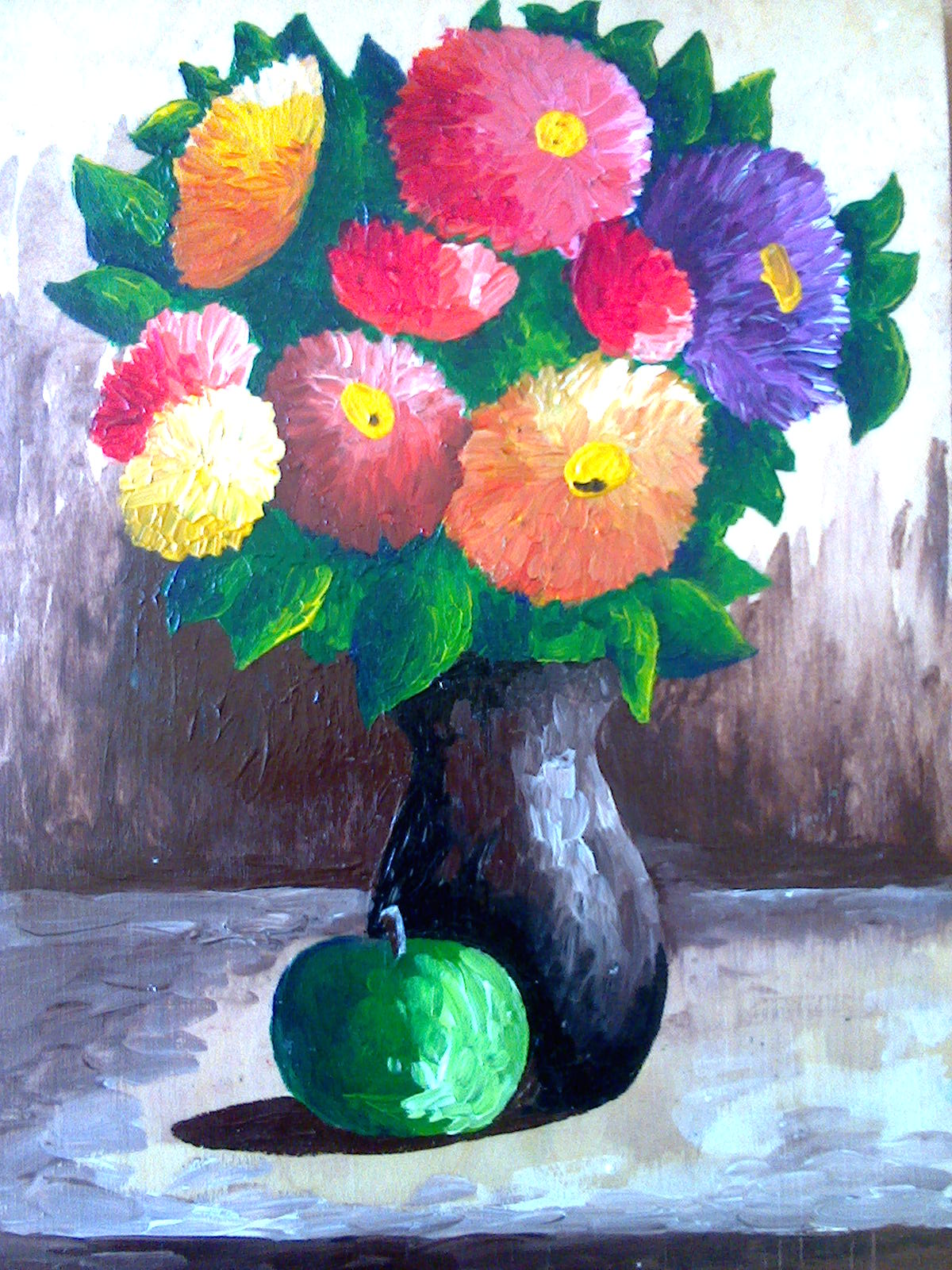 Этот мой рисунок выполнен акриловыми красками на деревянной        доске
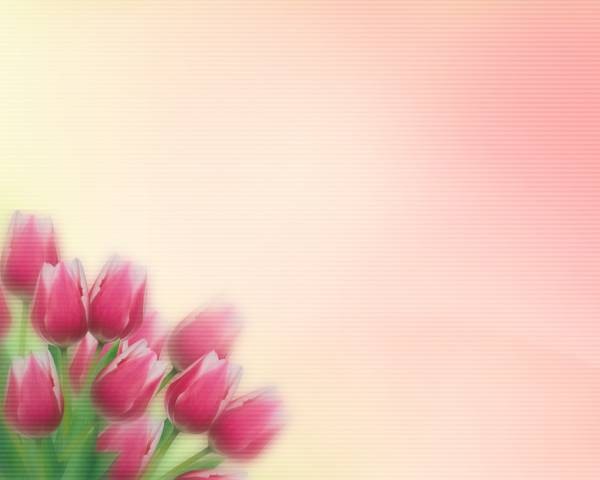 Спиридонова Виктория (2 место) 3.Всероссийский конкурс «Сотворение», и областной конкурс рационализаторов и изобретателей – лауреат Педагог: Уварова Елена ЮрьевнаВладимирская область«Разделочная доска». Хохлома.
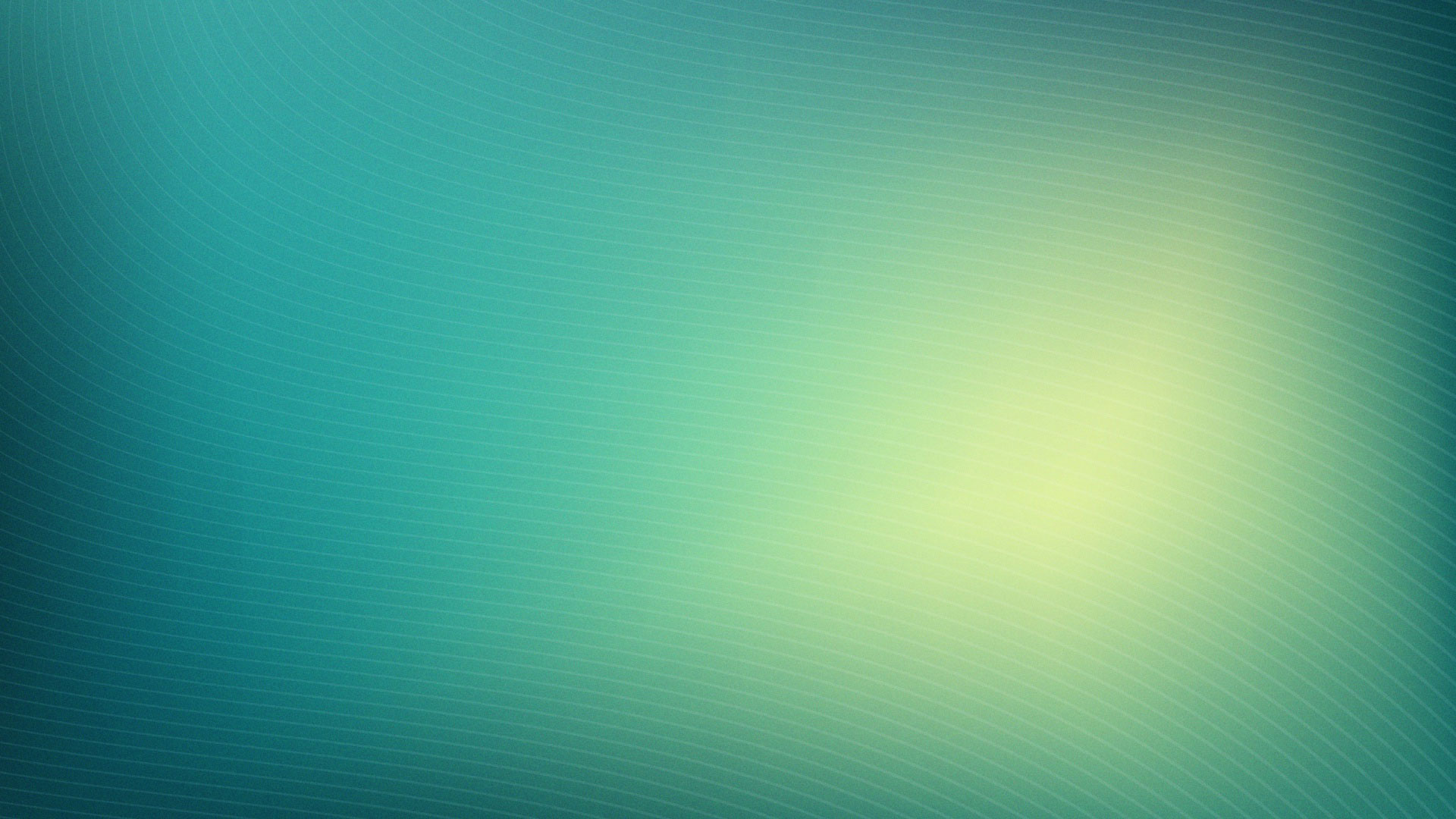 В свободное время я вышиваю картины бисером, и вот некоторые из них:« Икона Владимирской Богородицы» вышивка           бисером участник районной выставки
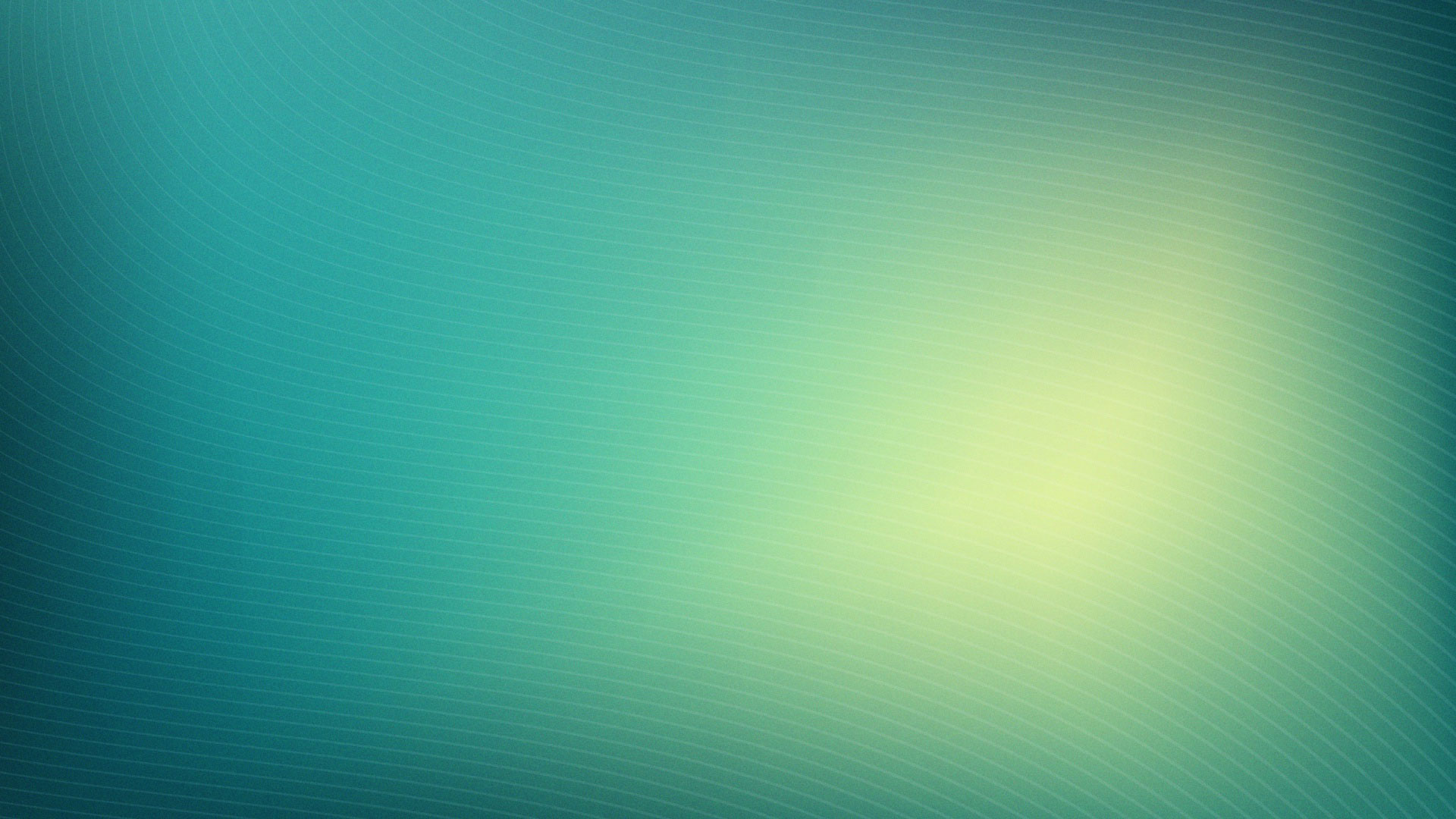 Работы победителей Первого Всероссийского конкурса художественного и декоративно-прикладного творчества                                        «сотворение»                                                                             Февраль 2013 г.Спиридонова Виктория (лауреат)Педагог – Уварова Е.Ю.Владимирская обл.«Икона Божия Матерь. Умиление». Вышивка
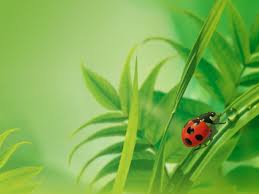 «Попугайчики»вышивка бисеромЕё я подготовила для 4 Всероссийского конкурса «Сотворение»
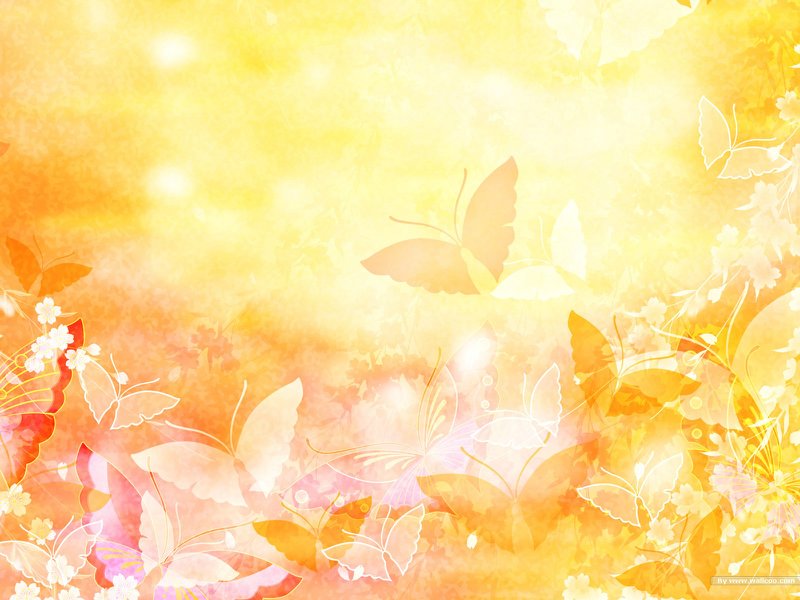 Витраж
Это очень красивые и не обычные
 картины на стекле.
 
Витражи очень просто нарисовать:
 надо чуть – чуть фантазии, терпения
 и аккуратности. 


 Думаю что такие замечательные шедевры
 на стекле станут отличным подарком вам 
и вашим близким!
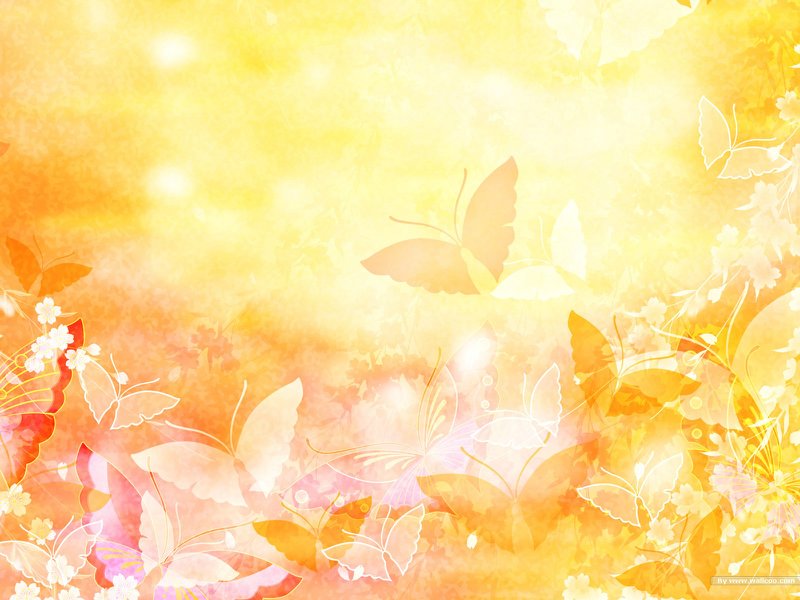 Работы победителей Первого Всероссийского конкурса художественного и декоративно-прикладного творчества«сотворение»Февраль 2013 г. Спиридонова Виктория (1 место)Педагог – Уварова Е.Ю.Владимирская обл.«Осень». Витраж на стекле
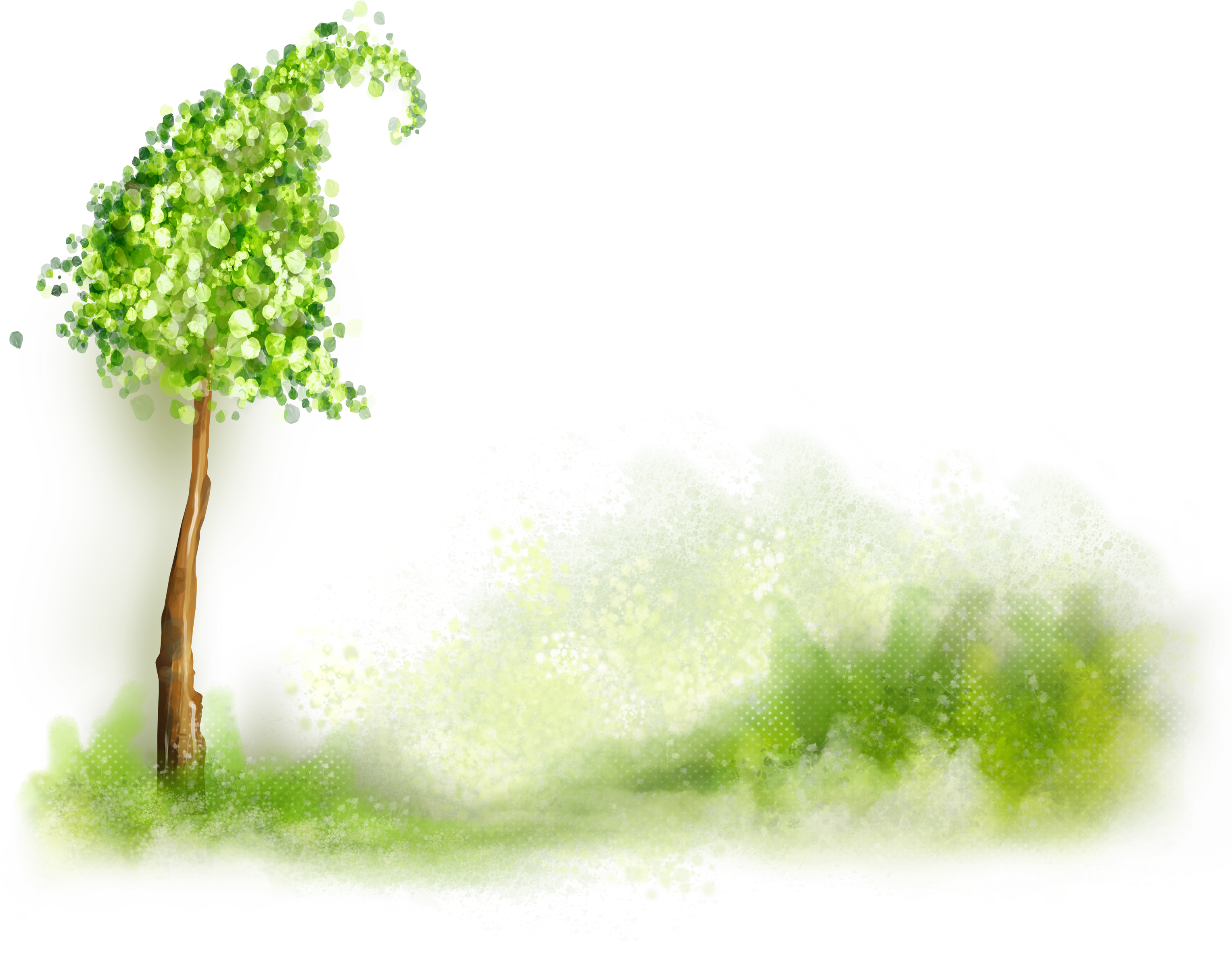 Подбор необходимых  материалов, инструментов
Стекло

Бумажный скотч

Бумага

Карандаш, ластик

Контур  (черного, бронзового и 
    золотого цветов)

Жидкие витражные краски
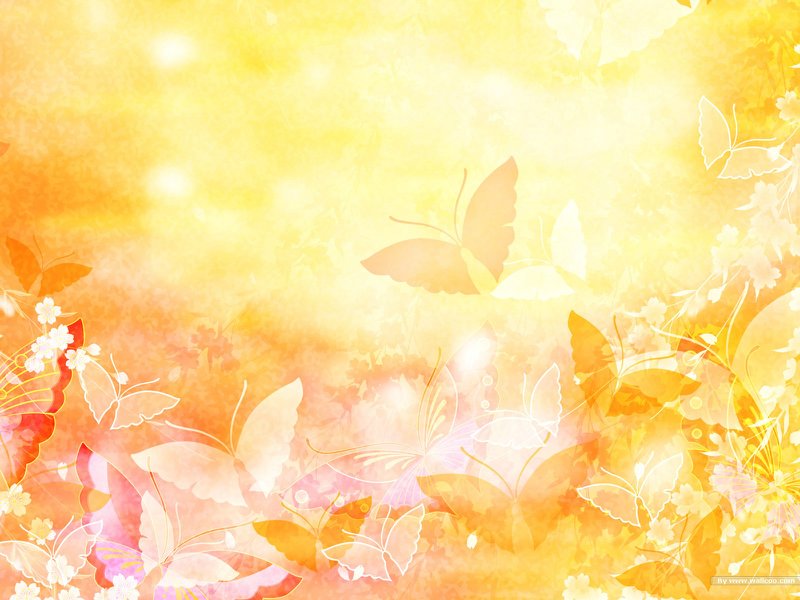 Процесс создания  «Осень». Витраж на стекле
Рисуем на бумаге наброски нашего будущего витража
Подготавливаем стекло: 
моем или протираем стекло
Обклеиваем бумажным скотчем края стекла что бы не пораниться
Подкладываем рисунок под стекло и обводим его черным, бронзовым и золотым контуром.
Даем контуру высохнуть
Убедиться что контур высох, и аккуратно закрасить стекло жидкими витражными красками 
Дать краскам высохнуть
Аккуратно отклеить скотч с краев стекла 

Наш витраж готов!
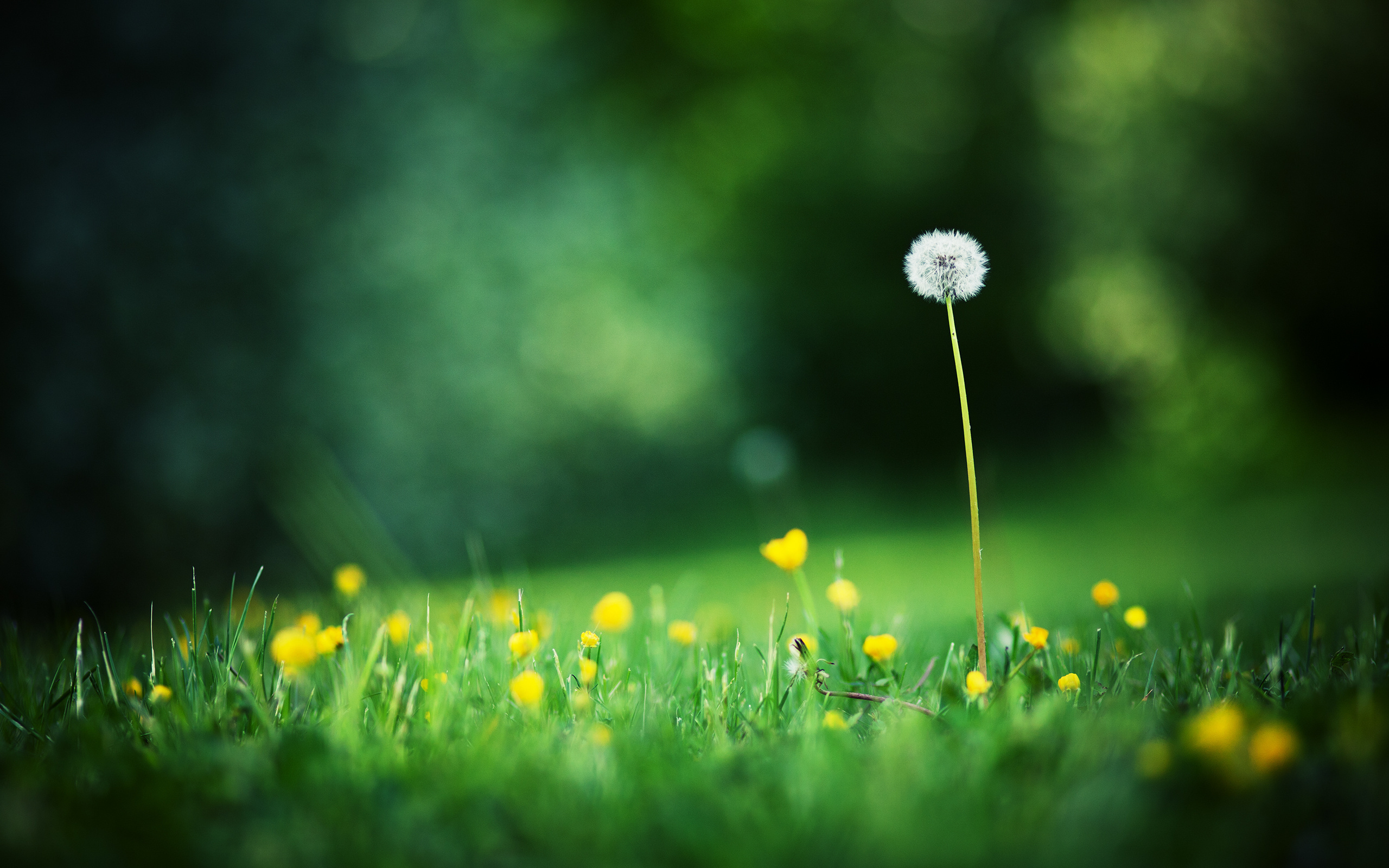 Экономическое обоснование изделия витраж
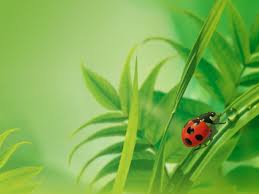 У меня очень много разных грамот и дипломов с разных конкурсов, областных, международных, всероссийских.
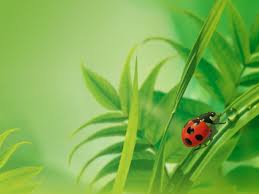 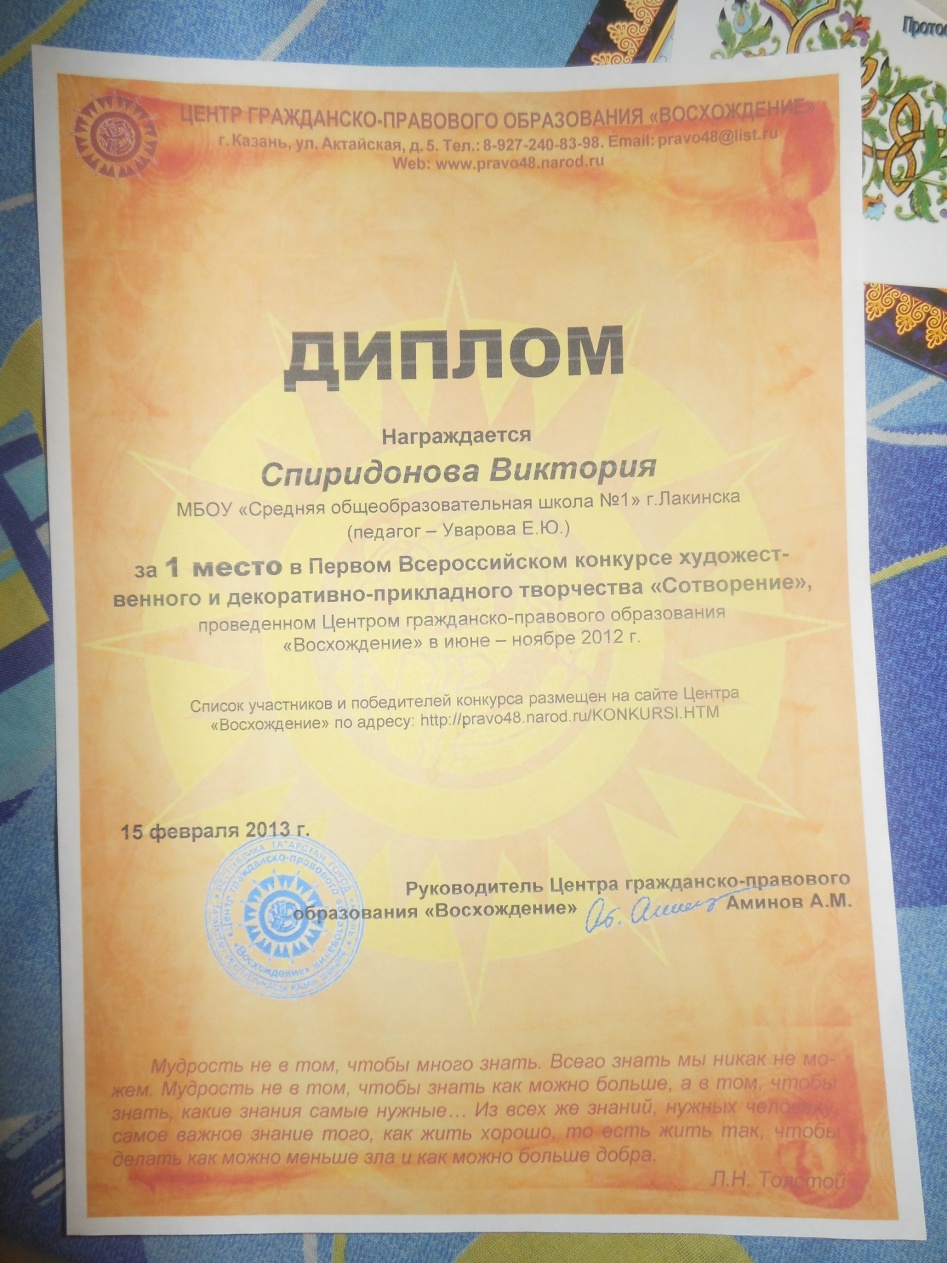 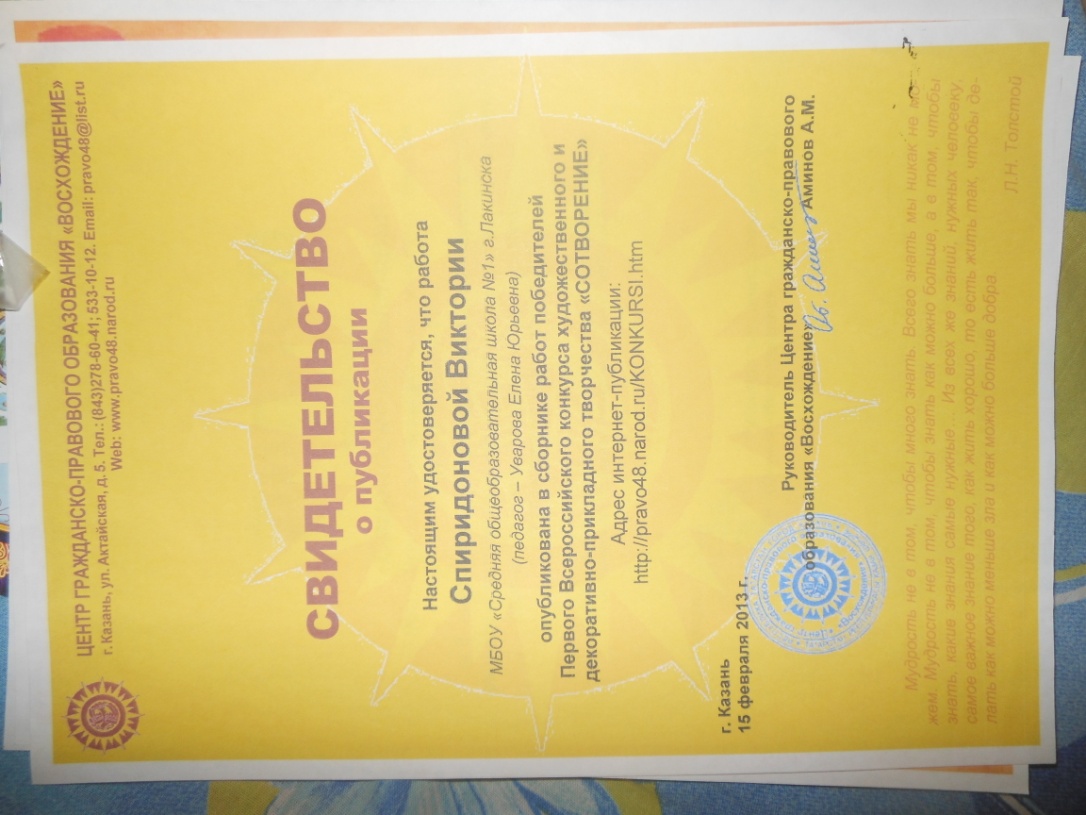 Дипломы и свидетельство с Первого Всероссийского конкурса «Сотворение»
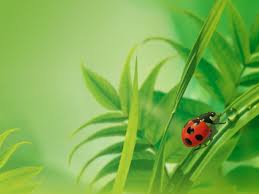 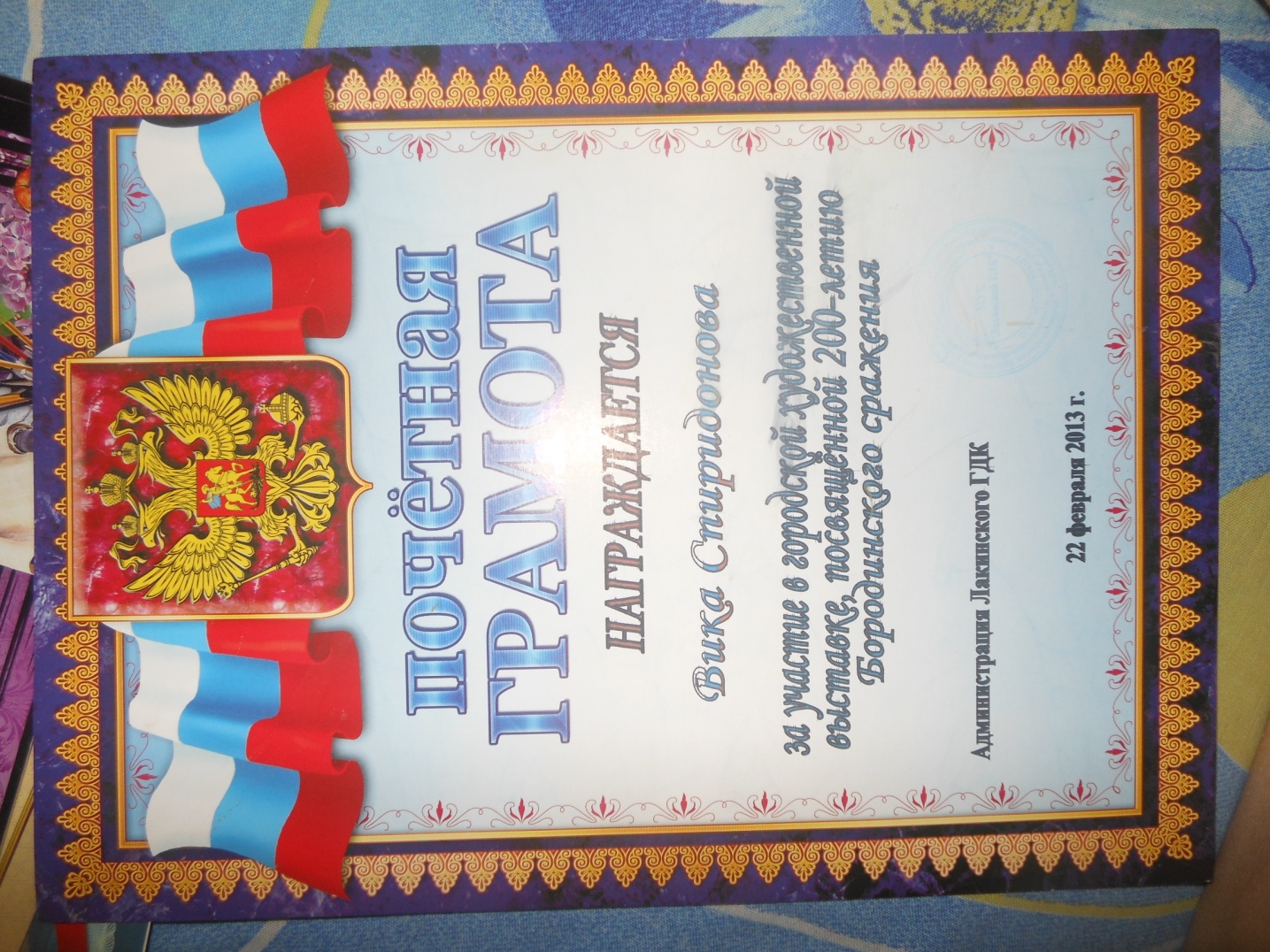 Свидетельство за активное участие в областном конкурсе                                  «Я выбираю жизнь»Почётная грамота за участие в городской выставке
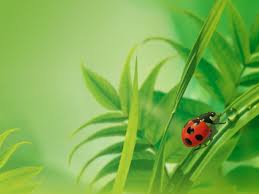 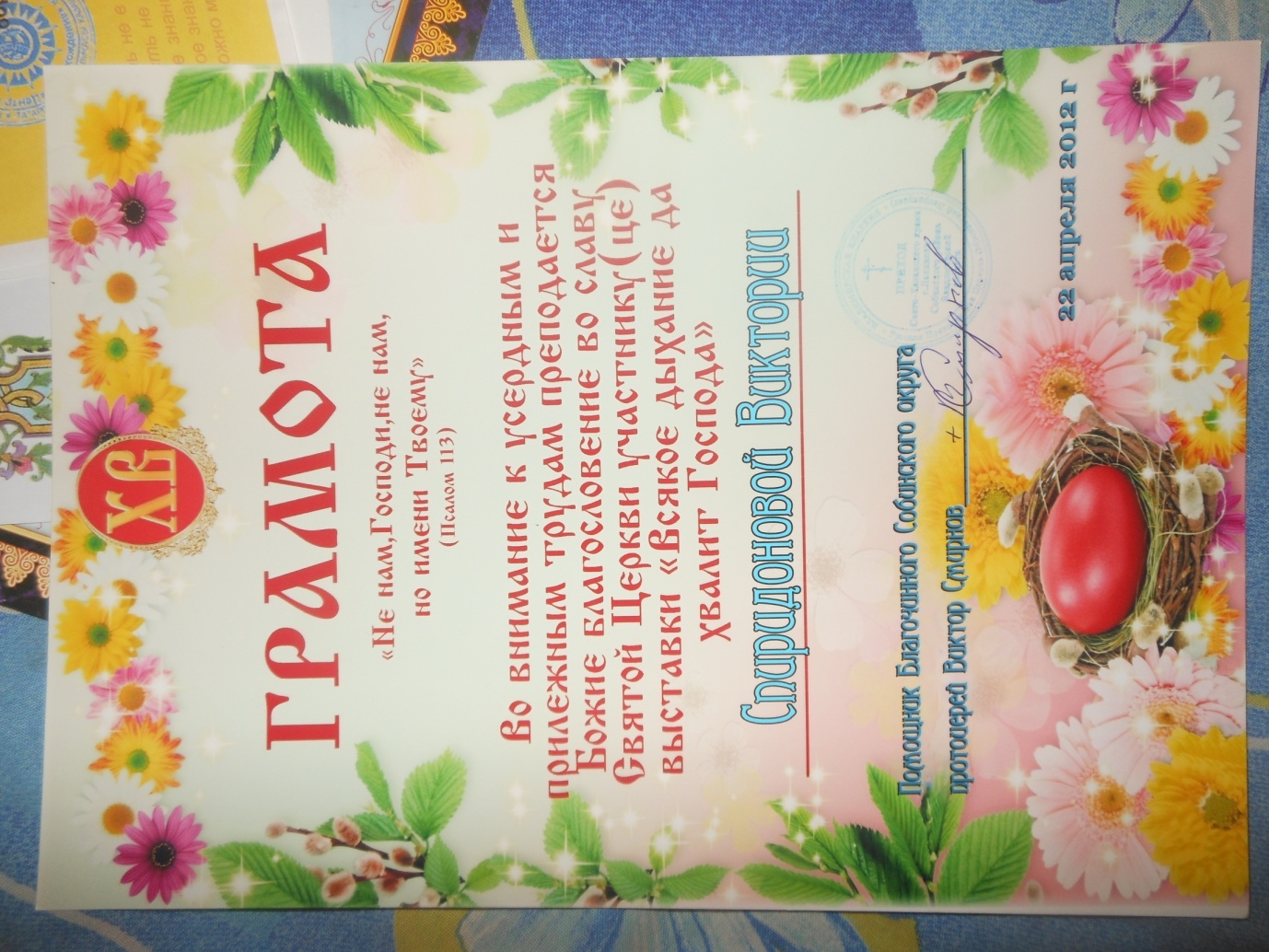 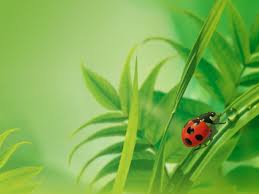 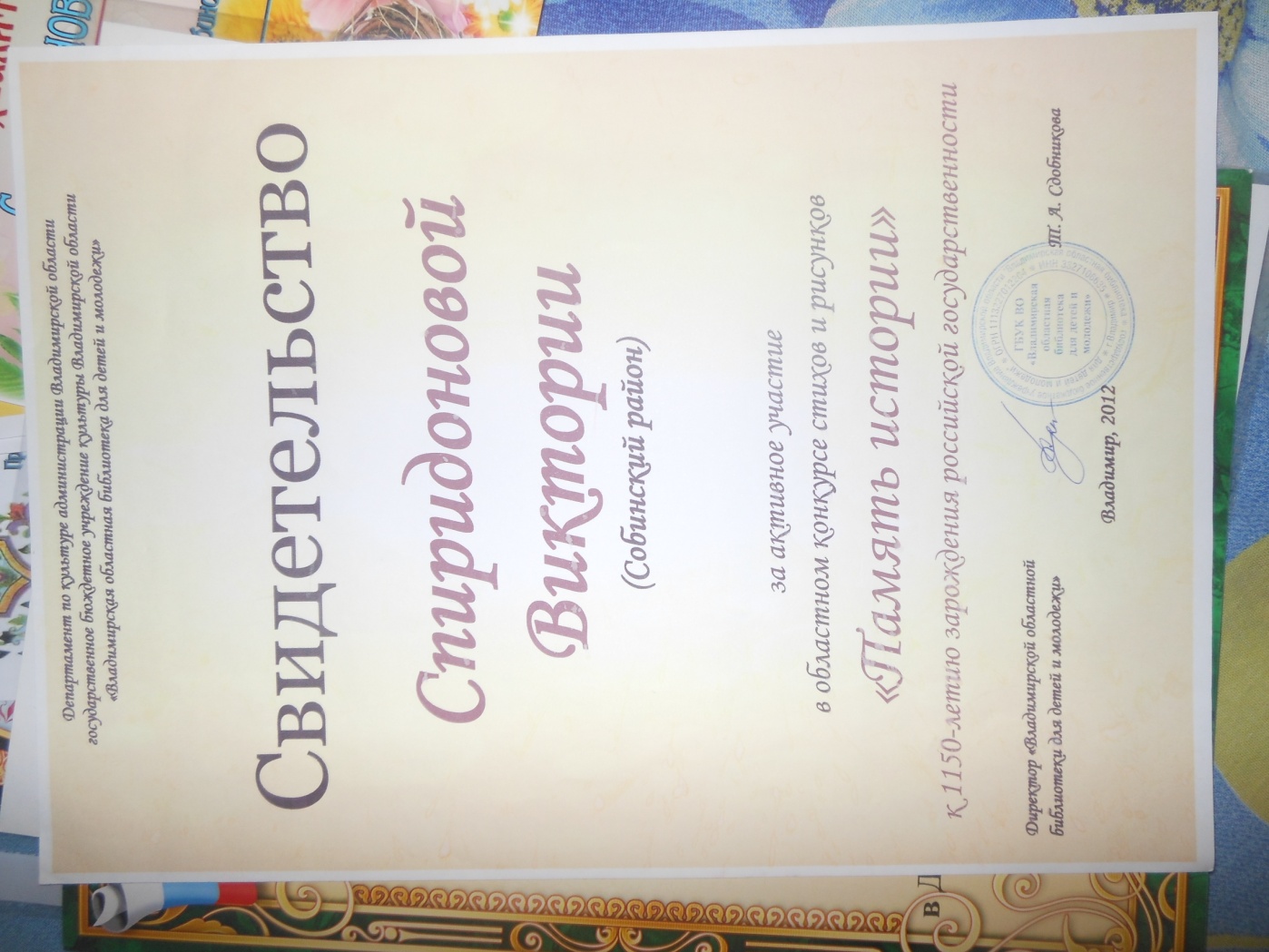 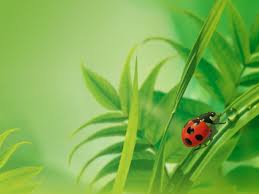 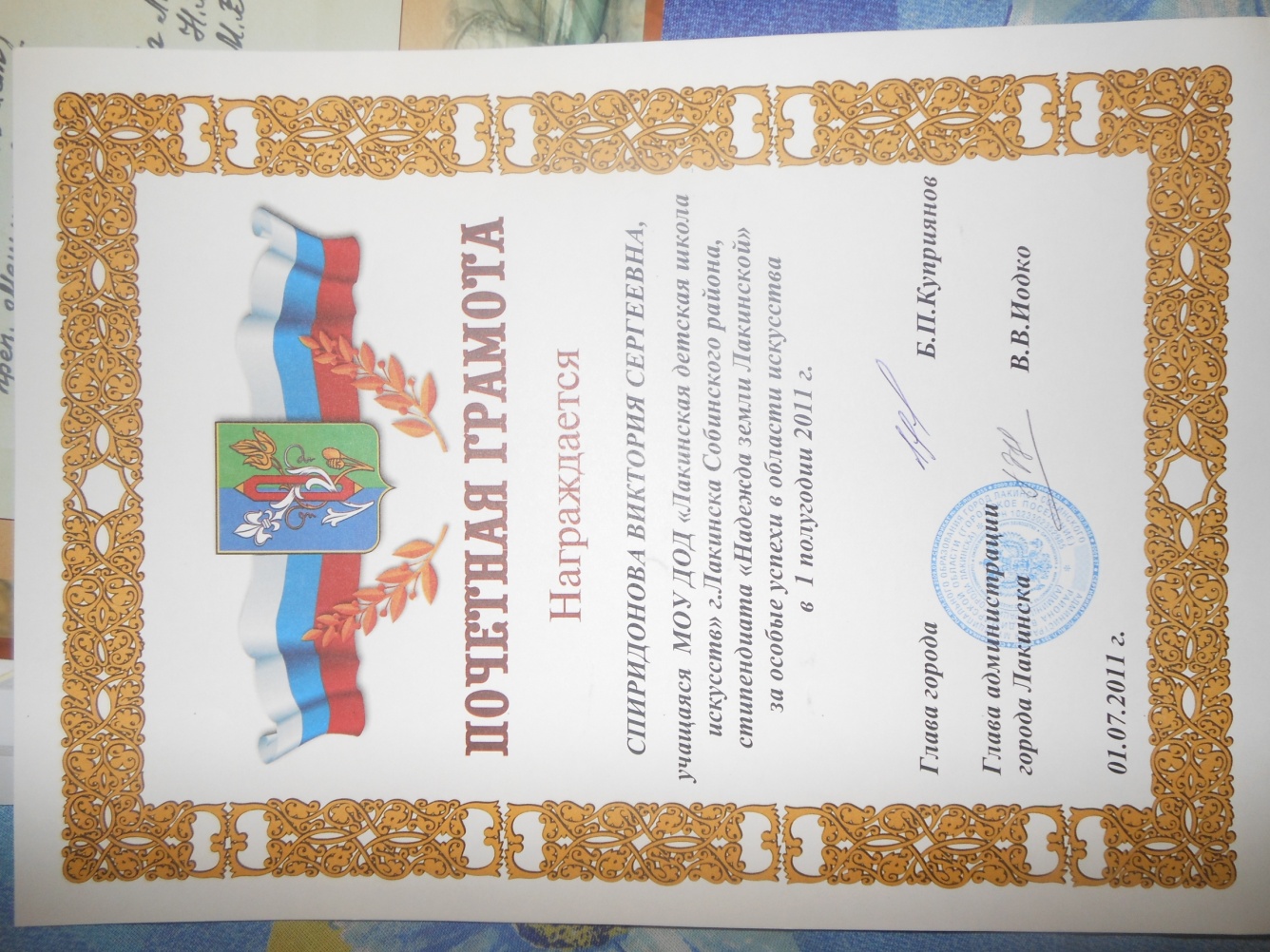 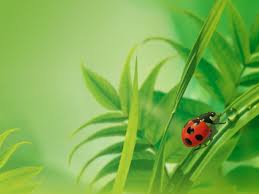 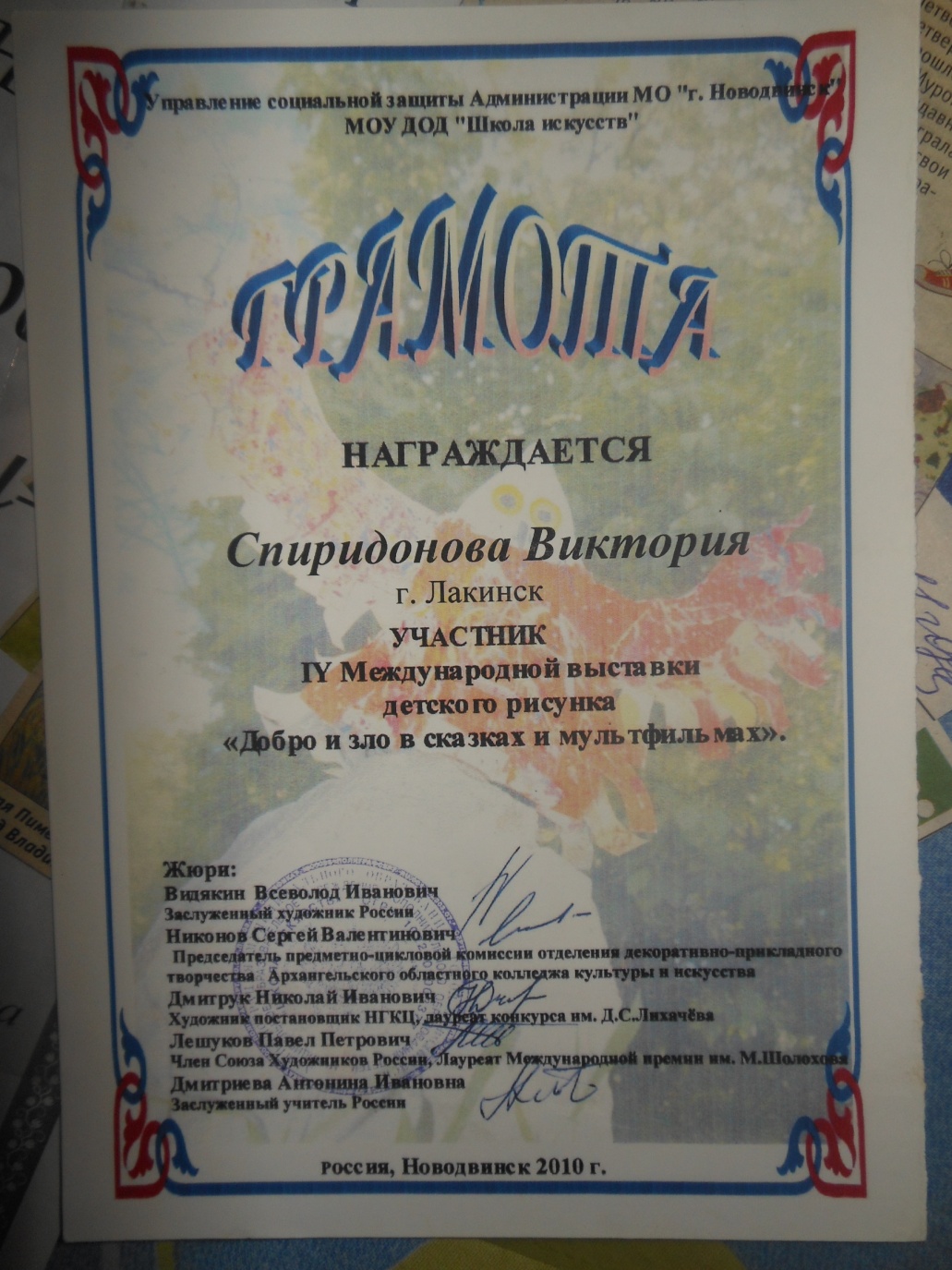 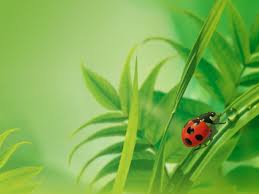 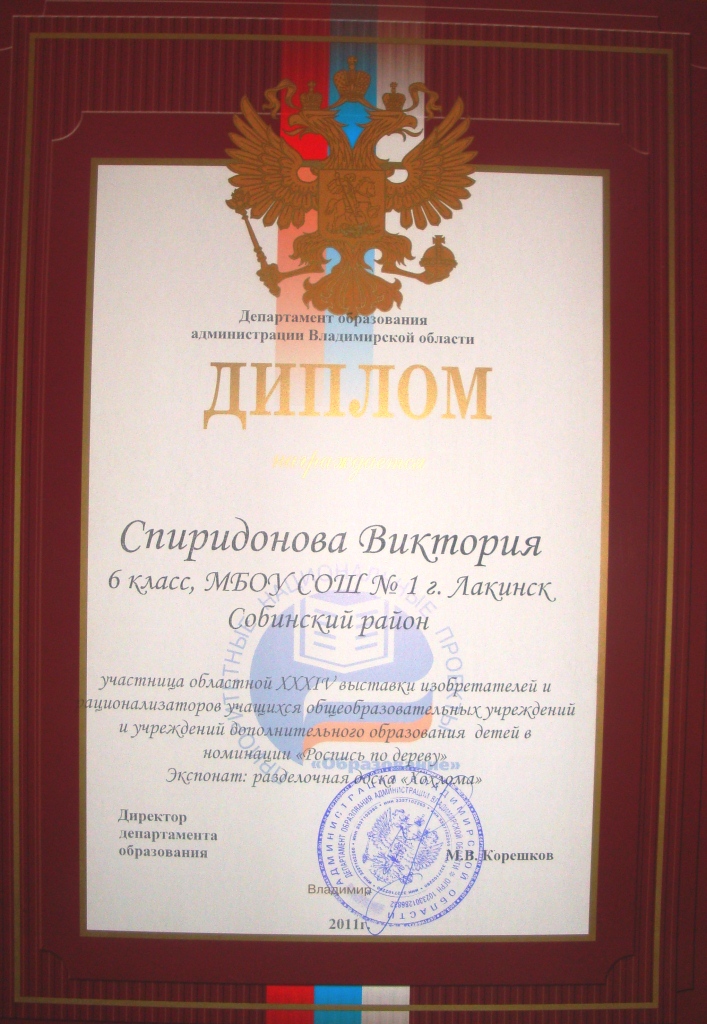 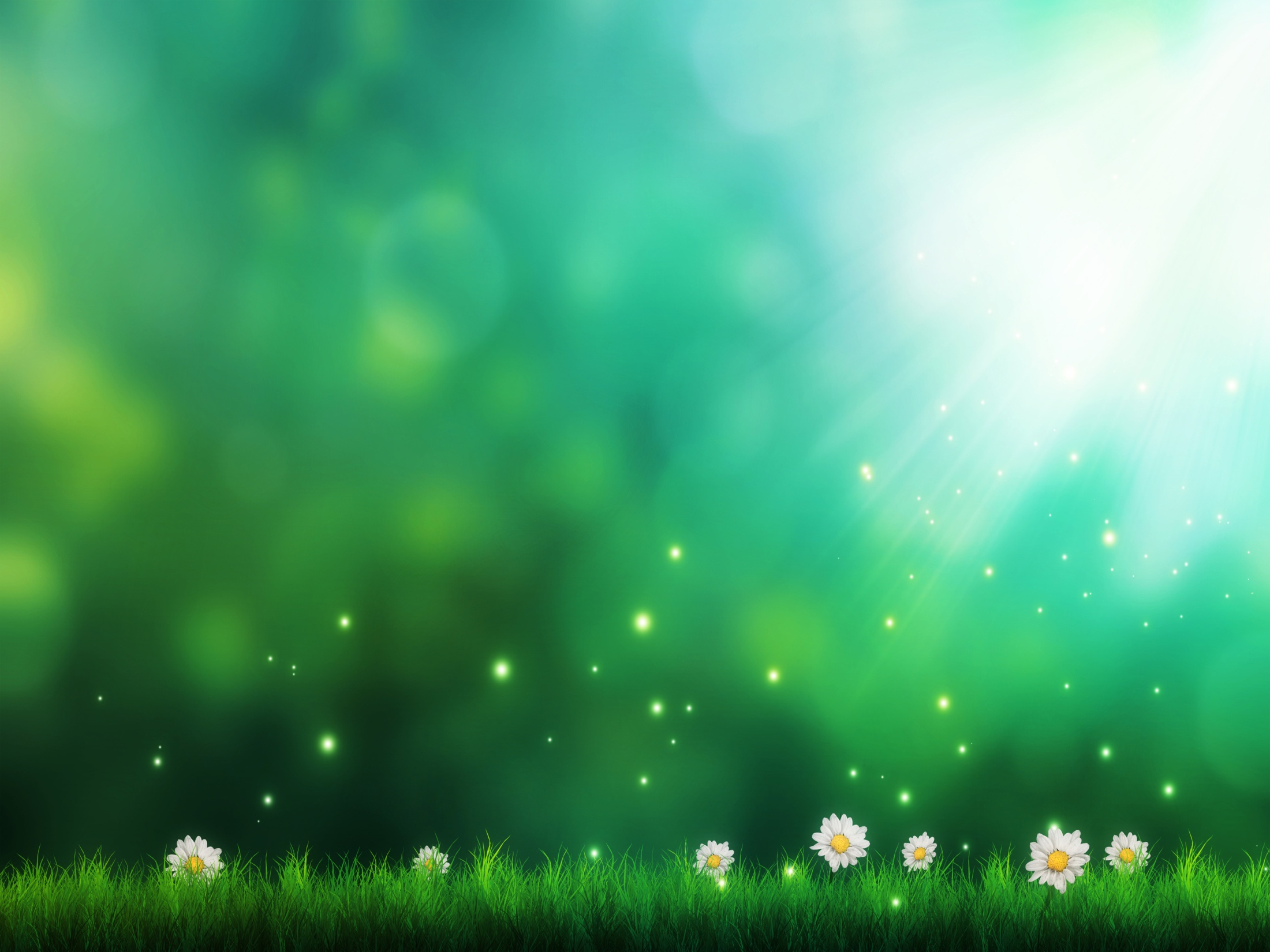 Правила безопасности
Подготовить рабочее место. Оно должно быть чистым, светлым, все нужные вещи должны быть под рукой.
Хранить иглу и приспособления для валяния в специальном месте.
Не пользоваться ржавой иглой.
После работы привести рабочее место в порядок.
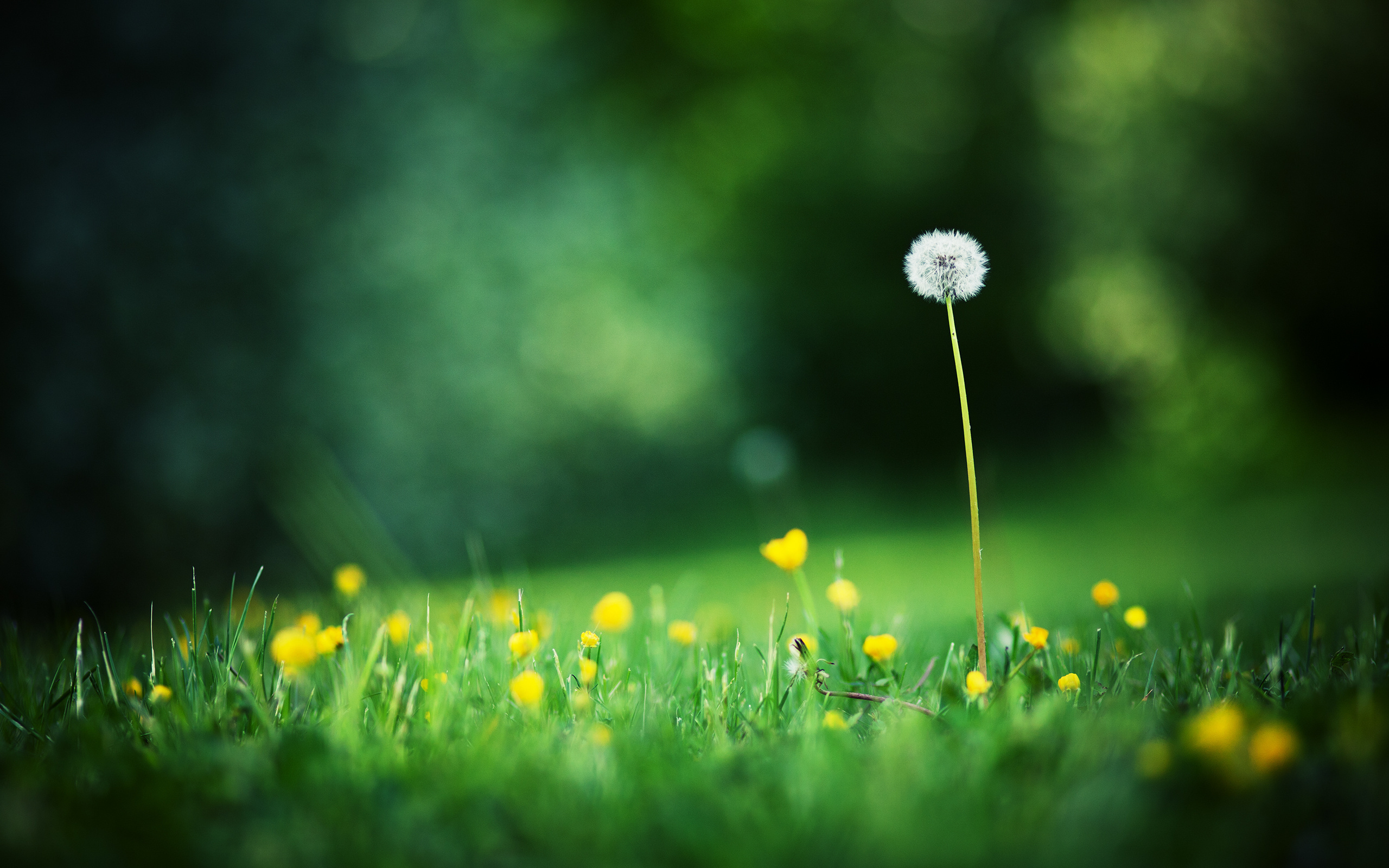 История вышивки бисером
Сегодня всем и каждому знаком бисер – мелкие стеклянные бусинки, которые получили широкое распространение в декоративном оформлении. Однако как он появился, кто впервые обратил на него внимание и когда стали вышивать бисером?

Истории бисера предшествует появление стеклоделия. Изначально бусы делали из стекла, но постепенно размер бусин уменьшался и в итоге появился бисер. Кстати, до 17 века бисер производили только в Венецианской республике, где секрет его изготовления держали в строгом секрете. Однако вскоре затейливые богемские мастера из Северной Чехии положили конец этой монополии, придумав «лесное стекло», в основе приготовления которого была не сода, а древесная зола. Оно оказалось даже более привлекательным и в скором времени окончательно потеснило стекло из Венеции, а чешский бисер по сей день считается одним из самых лучших в мире.

На Руси бисер появился в IX веке. Русские рукодельницы использовали его для украшения своих нарядов и предметов обихода, а с XVIII века жемчуг и бисер становится неотъемлемой частью народного мастерства. Как светская, так и церковная вышивка бисером всегда поражала иностранных гостей, а умение русских мастериц создавать настоящие шедевры, используя эти материалы, было известно всему миру.
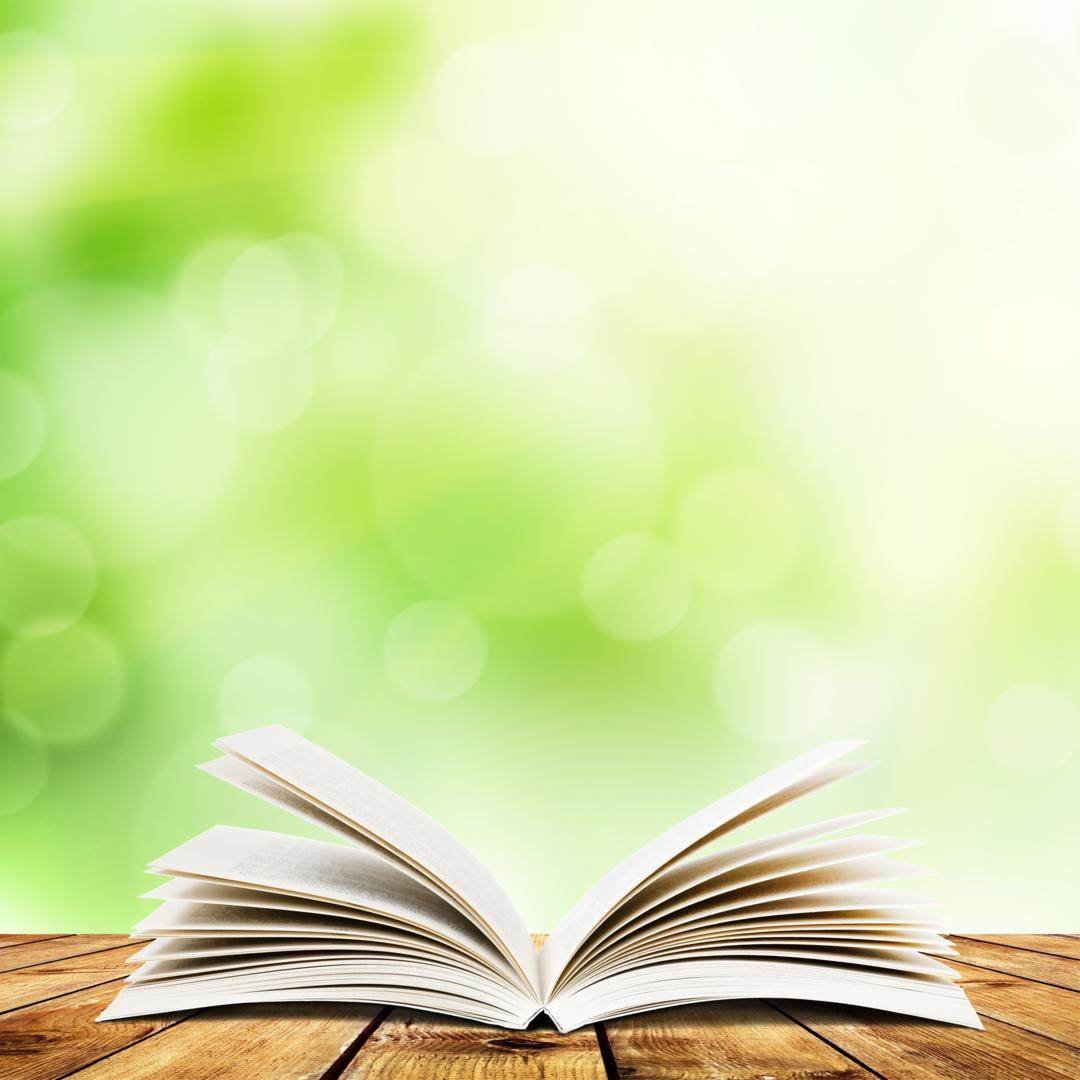 Валяние шерсти — это особая техника рукоделия, в процессе которой из шерсти для валяния создаётся рисунок на ткани или войлоке, объёмные игрушки, панно, декоративные элементы, предметы одежды или аксессуары. Только натуральная шерсть  обладает способностью сваливаться или свойлачиваться (образовывать войлок ).
История валяния
Люди обнаружили способность шерсти сваливаться около 8000 лет назад. Для валяния использовали найденные остатки шерсти животных. После одомашнивания мелкого рогатого скота стало возможным использовать состриженную шерсть животных.
   В XVI веке появились первые мастерские по изготовлению войлока.
В XIX веке изобрели валяльные прессы и валяльные машины. Валка происходила посредством сдавливания и прокатывания шерсти или при механическом воздействии специальных иголок, которые спутывали шерстяные волокна.
История росписи
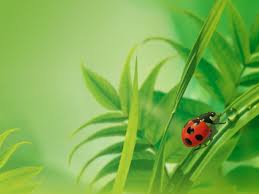 Роспись по дереву является одним из самых древних живописных промыслов нашей страны. Ее корни уходят далеко в архаические времена, когда наши предки-язычники верили во множество богов и поклонялись Солнцу, Грому, Лесу, Реке и другим природным стихиям. Каждое расписанное народными мастерами изделие несет на себе отпечатанное древними символами пожелание здоровья, счастья, удачи, благословения в дом.      Роспись занимала большое место в оформлении фасадов и интерьеров домов. Ее приемы, так же, как и в резьбе, разнообразны. Лучше всего сохранилась роспись крестьянских интерьеров в областях русского Севера. В XIX веке, а часто еще и в первые десятилетия XX века роспись покрывала почти весь интерьер северной избы. Она делалась без предварительного рисунка свободными живописными ударами кисти, которые подчеркивались потом пробелами (оживками).
     Мотивы этой росписи — разнообразные цветы.
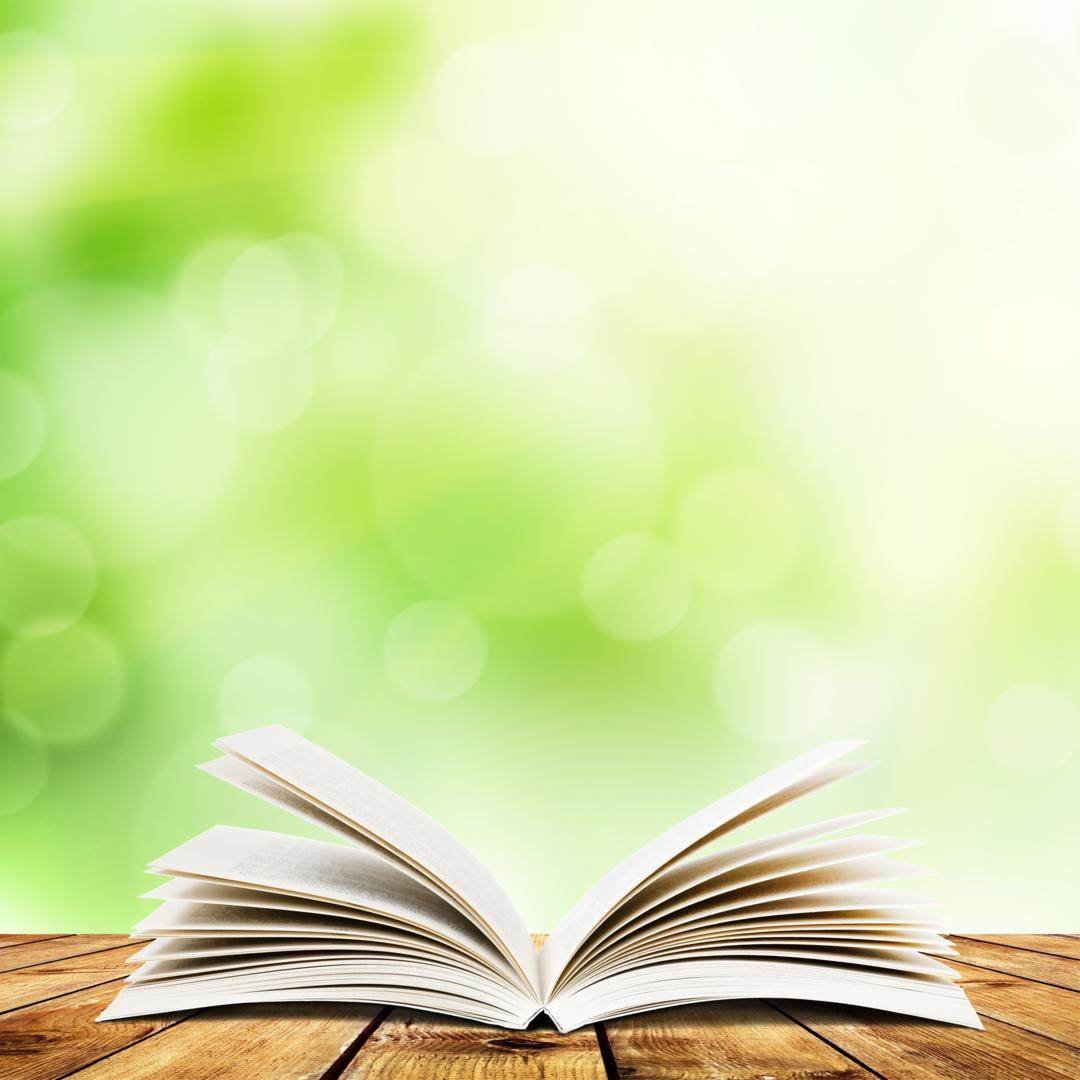 Рису́нок  — изображение на плоскости, созданное средствами графики. Рисунок, -говорит французский художник XVII века Шарль Лебрен, -всегда является полюсом и компасом, который нас направляет, дабы не дать потонуть в океане краски, где многие тонут, желая найти спасение

    Рису́нок или академи́ческий рисунок - вид графики и основа всех видов изобразительного искусства. Без знания основ академического рисунка, художник не сможет грамотно вести работу над художественным произведением.
     В роли графической основы присутствует в любом изображении на плоскости, в этом значении оценивается с точки зрения качества (понятие рисунка в живописи и т. п.).
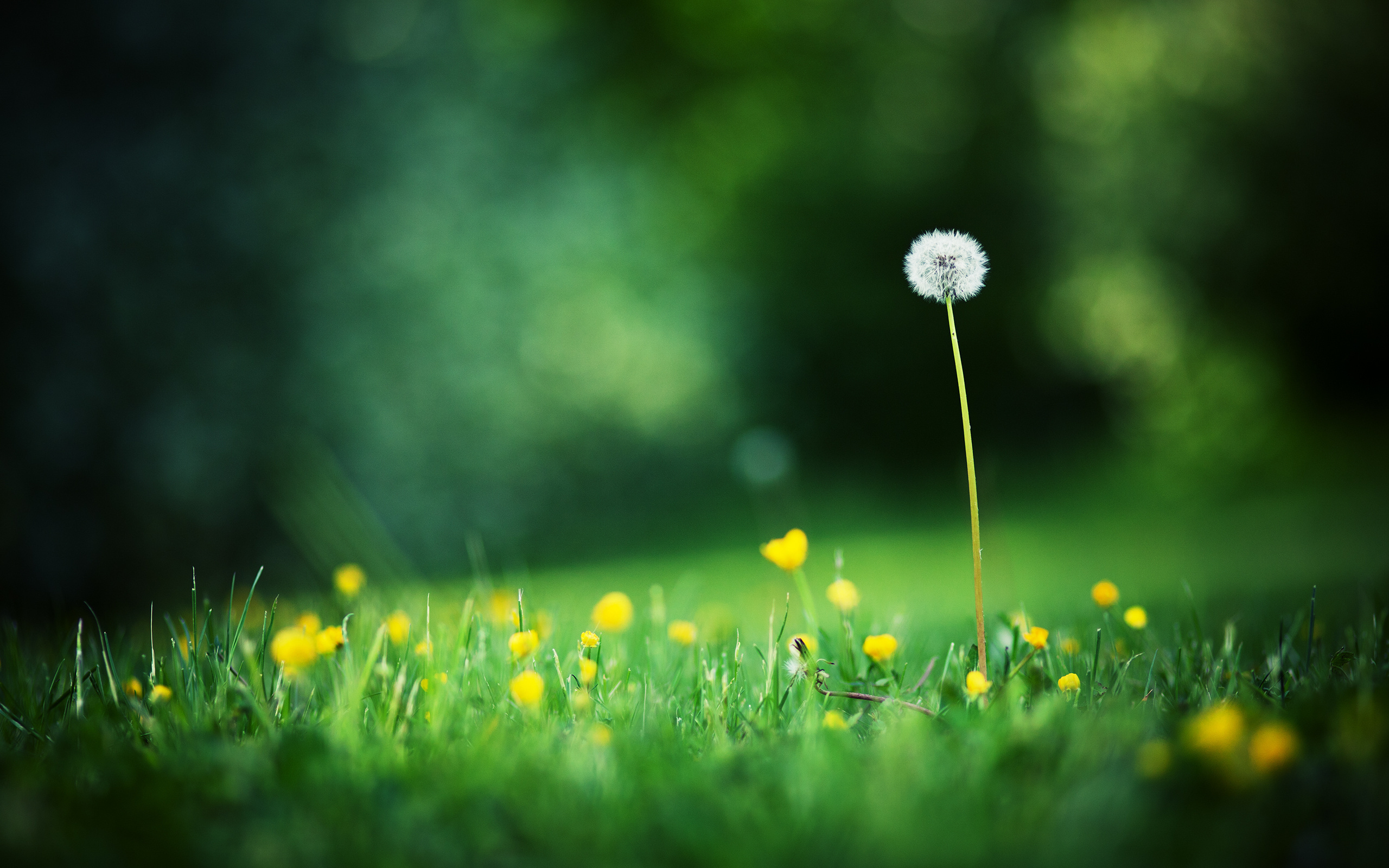 Реклама
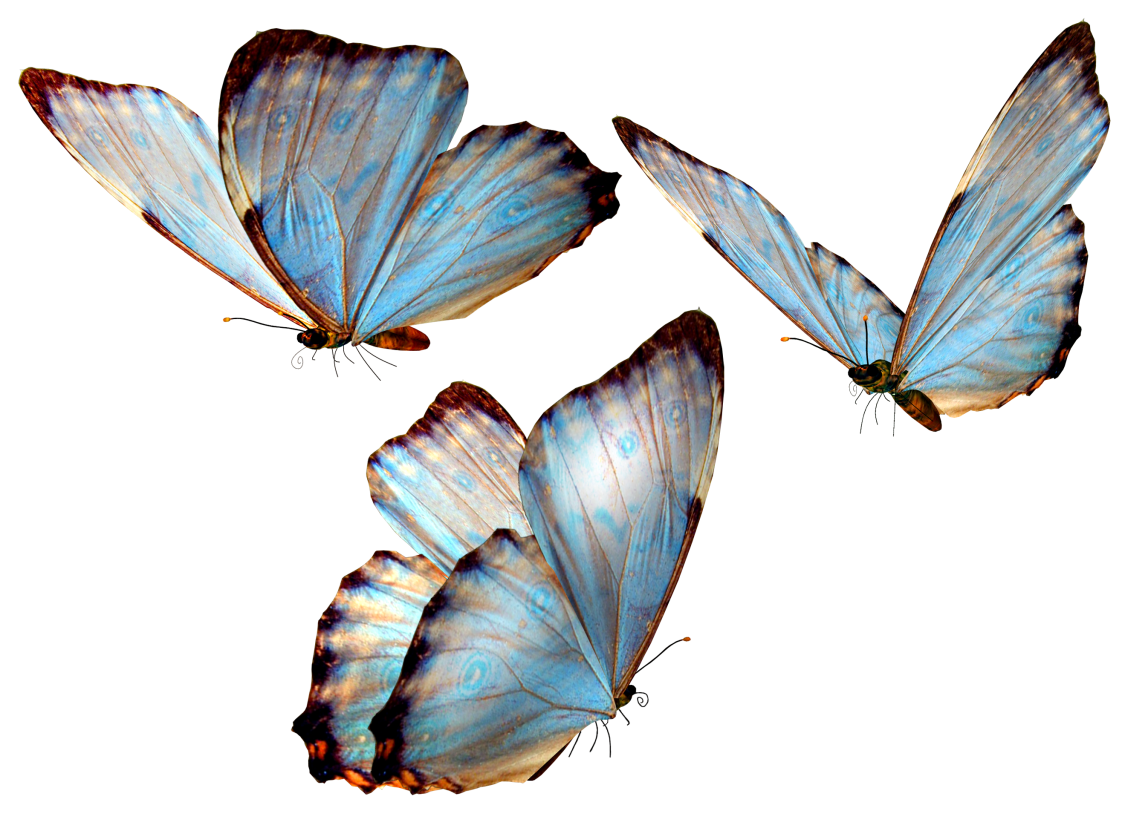 Я перестал уже искать Волшебный красок цвет И уяснил давно себе – Его на свете нет. Рисую всем, что только есть - Гуашь и акварель, Сангина, масло, карандаш И яркая пастель. Я знаю: красоты секрет Не в красках и холсте А в божьей искре, что дана С рождения тебе.
Вывод, самооценка
Я считаю, что справилась с работой хорошо. В процессе работы над этими изделиями раскрылся мой творческий потенциал, получили развитие такие мои качества как усидчивость, трудолюбие, умение доводить начатое дело до конца, аккуратность, ответственность. Также все это развивает мелкую моторику рук, развивает ум и память, успокаивает. 
Людям, которые видели мое творчество, очень понравилось. Они  удивлялись тому, как точно и аккуратно выполняю каждое изделие 
На выставках и конкурсах я победитель. Имею  дипломы 1 и 2 степени Всероссийского конкурса, Грамоты и Дипломы с областных, районных и областных выставок  детских творческих работ и конкурсов.
Используемая литература Материалы с урока технология,  рекомендации учителя, свое личное творчество и фантазия, Журналы по рукоделию «Елена» № 1-6, год 2013-2014 , «Валентина» № 1, №3, №  4, год  2013, № 1,№2, год 2014.Информация из интернетасайт « Страна мастеров» http://stranamasterov.ru/Материалы с сайта «Википедия — свободная энциклопедия»http://ru.wikipedia.org/wiki